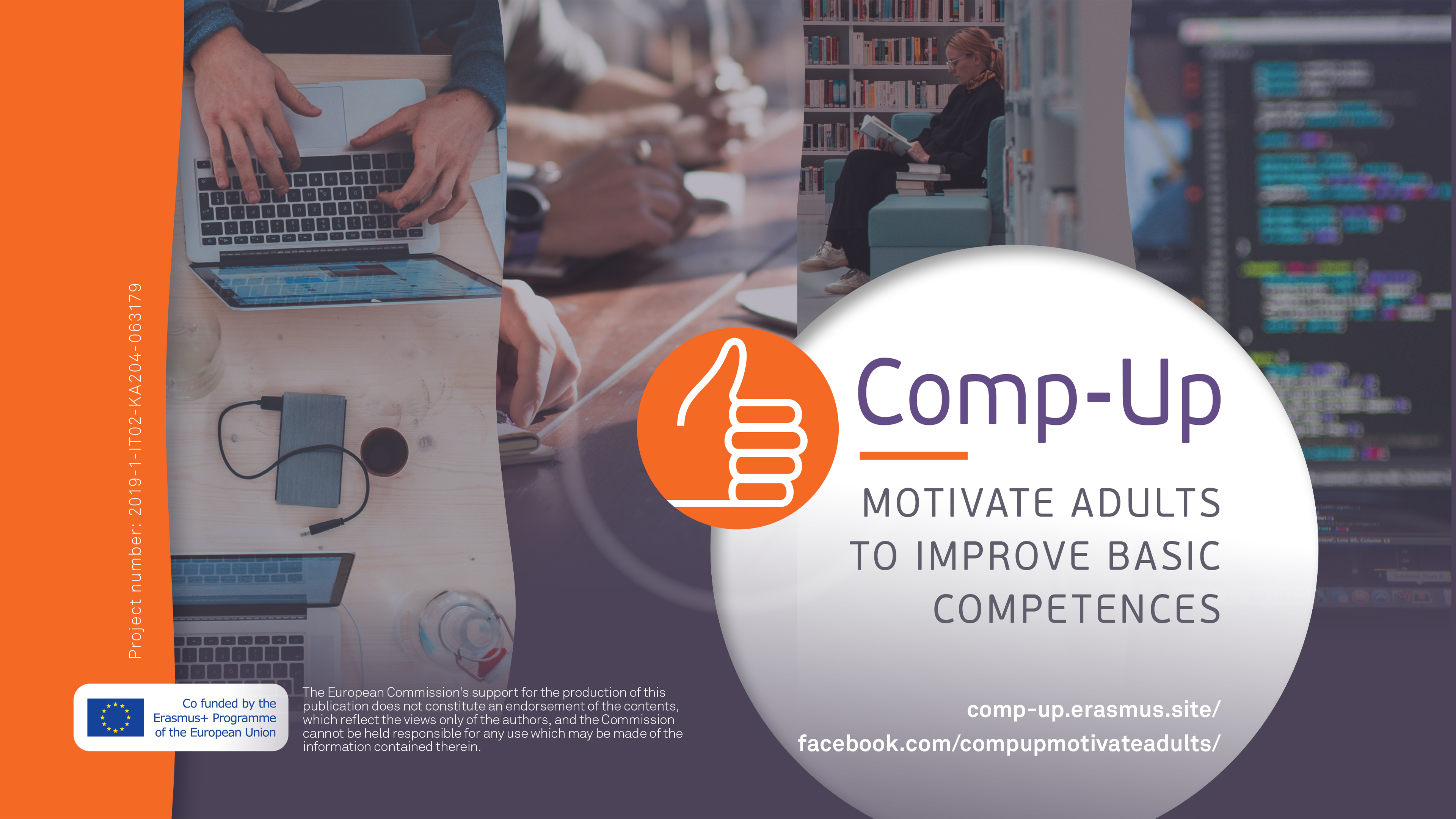 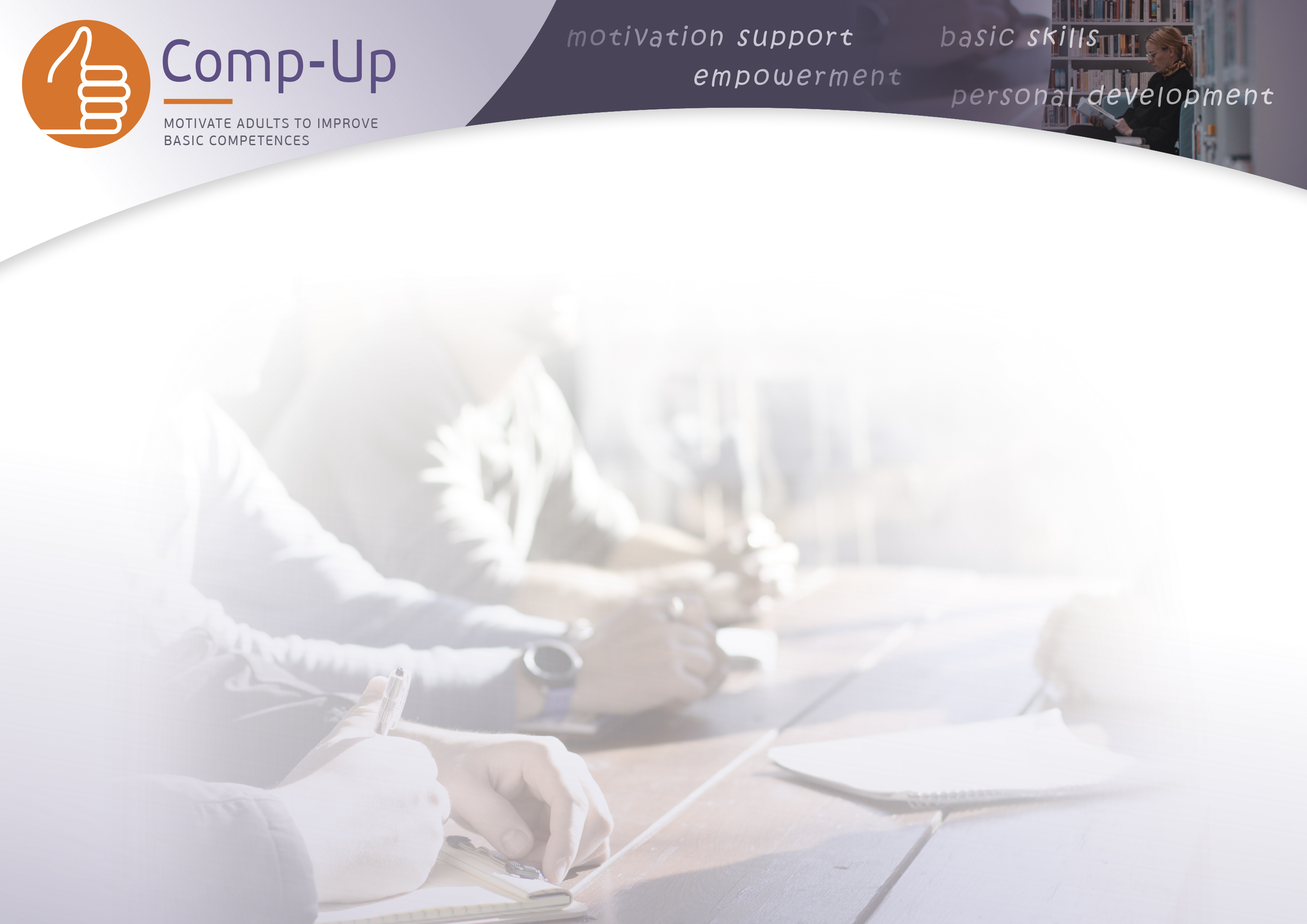 Warum?
[Speaker Notes: Heute werden wir uns mit der Überwindung von Hindernissen und Problemen befassen. Hindernisse und Probleme sind oft schwierig, lästig und anstrengend zu überwinden. Aufgaben, die schwierig, lästig und anstrengend sind, neigen wir natürlich dazu, zu vermeiden, aber manchmal tun wir sie trotzdem, was seltsam ist. Der Grund, warum wir sie tun, ist, dass es ein "Warum" gibt.]
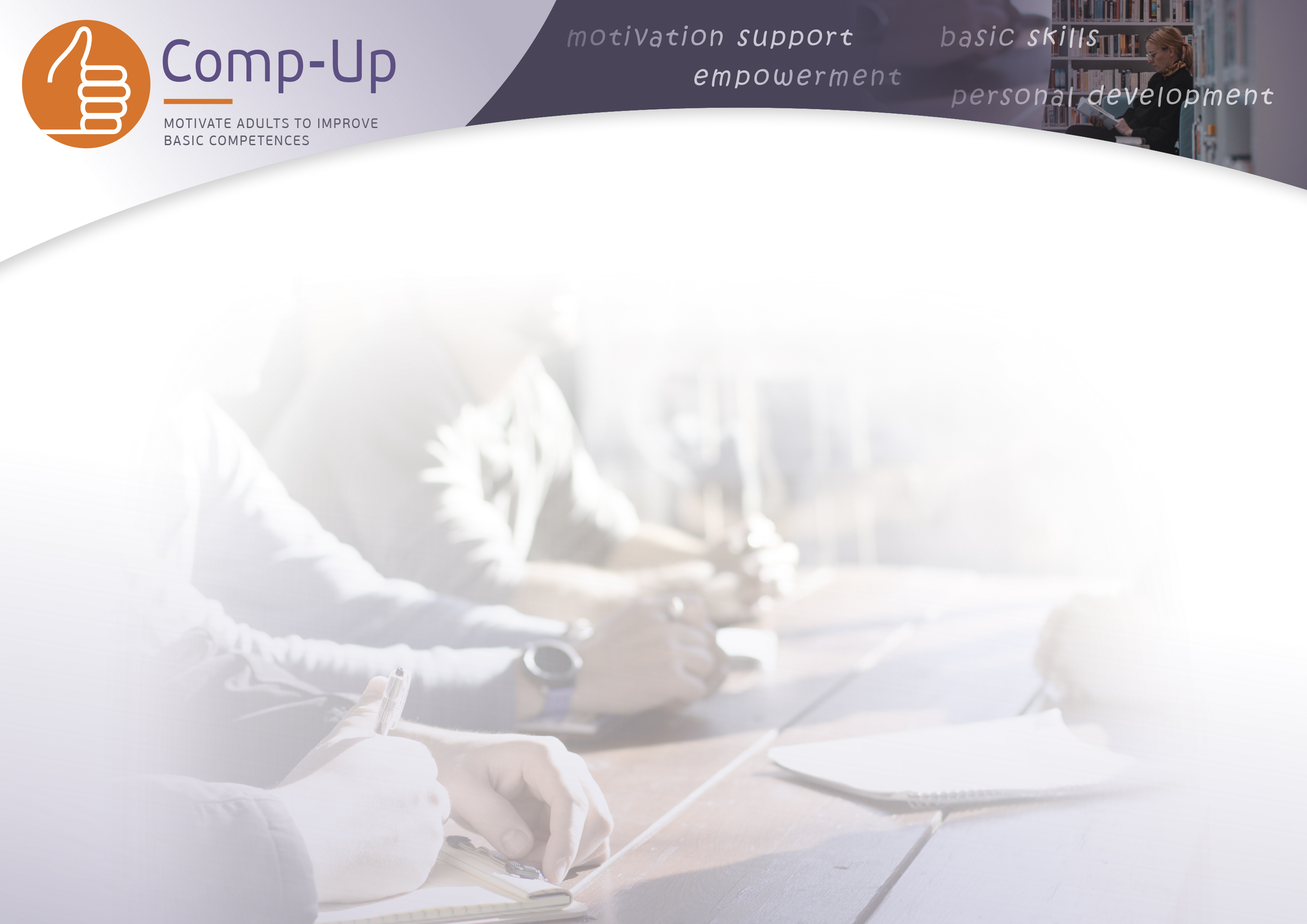 Warum lernt Anna Spanisch?
Grammatik ist schrecklich

Aussprache ist hoffnungslos

Es klingt blöd

Ich mache blöde Fehler
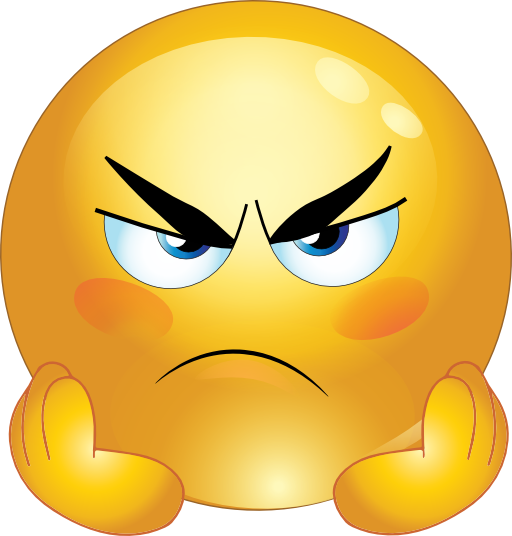 [Speaker Notes: Anna hasst Grammatik, die Aussprache ist für sie hoffnungslos und sie schämt sich, wenn sie daran denkt, wie ihr Spanisch für andere klingt. Sie kann den Kurs jederzeit abbrechen und ist wirtschaftlich nicht darauf angewiesen. Warum tut sie es, warum versucht sie, Spanisch zu lernen, auch wenn es ihr wirklich schwer fällt? (rhetorische Frage). Es ist eindeutig etwas, das sie negativ sieht. Aber es muss doch einen Grund geben, warum sie weitermacht... Manchmal bleiben wir so sehr im negativen Fokus stecken, dass wir völlig vergessen, warum wir es überhaupt tun. Heute werden wir uns darauf konzentrieren, wie wir uns aus einer solchen Situation befreien können, indem wir mit dem Beispiel von Anna beginnen.]
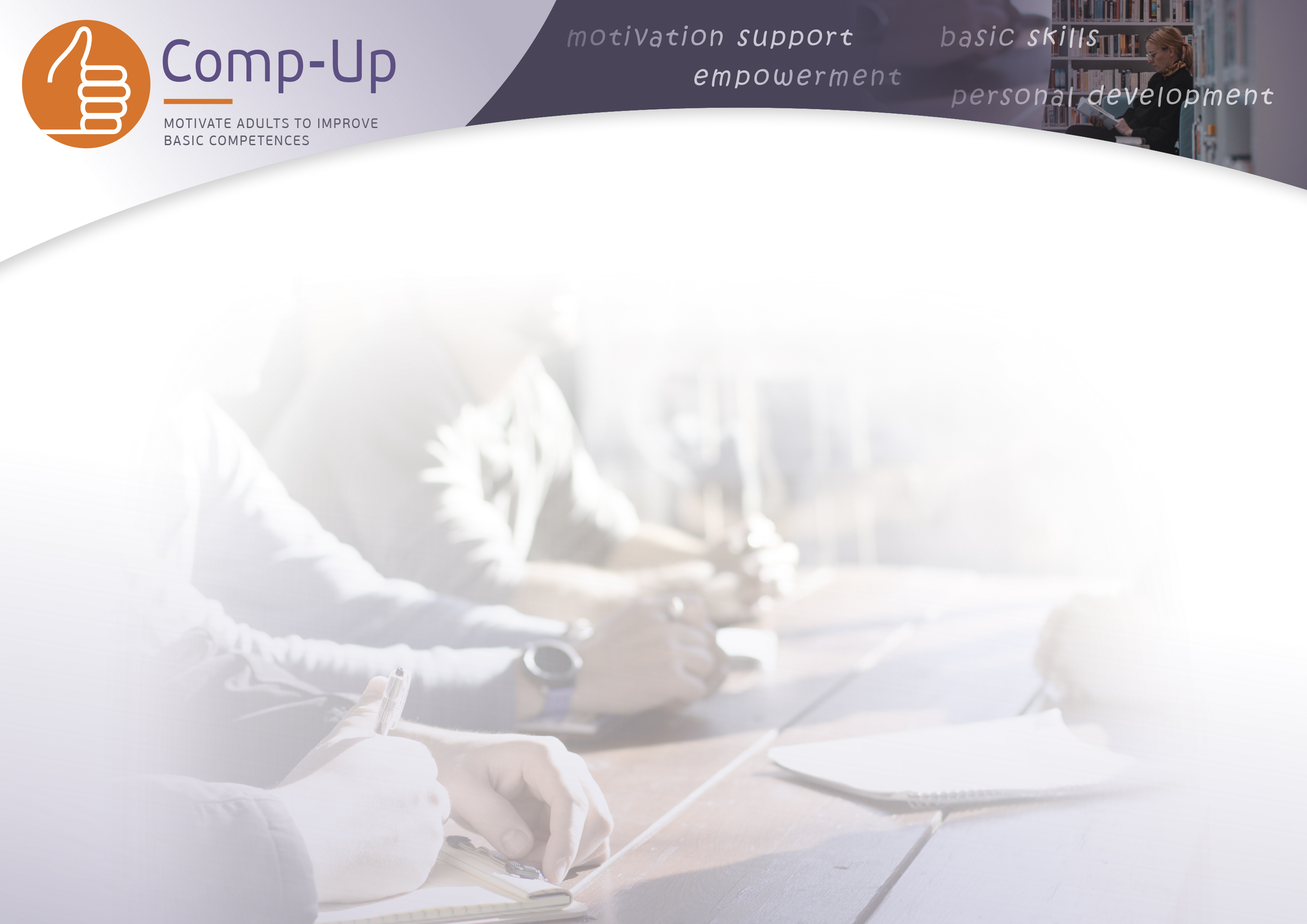 Warum lerne ich eigentlich Spanisch?
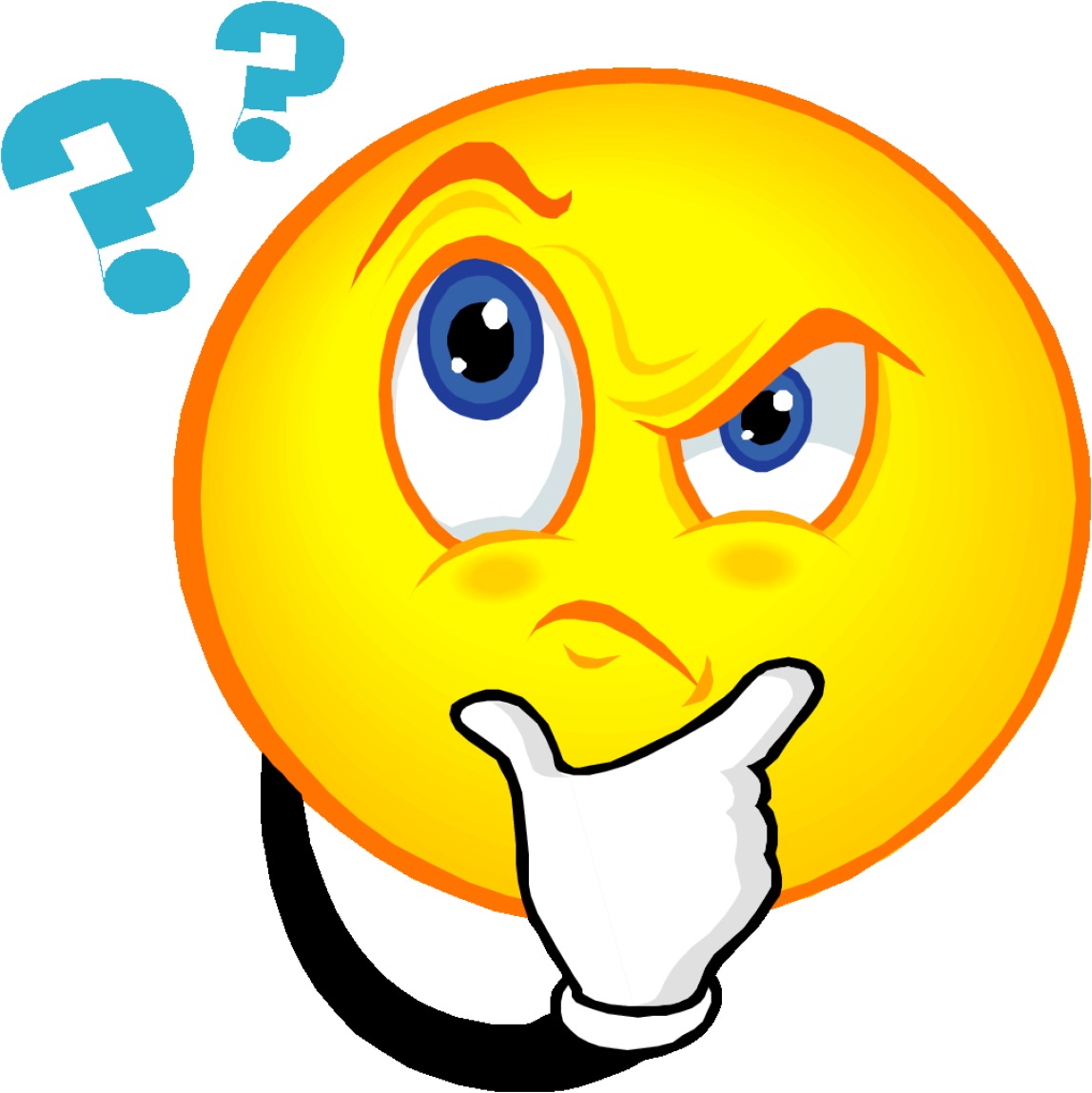 [Speaker Notes: Anna fragt sich: Warum tue ich das eigentlich? *Fragen Sie die SchülerInnen: Was glaubt ihr, warum sie immer wieder versucht, Spanisch zu lernen? Antworten aufschreiben]
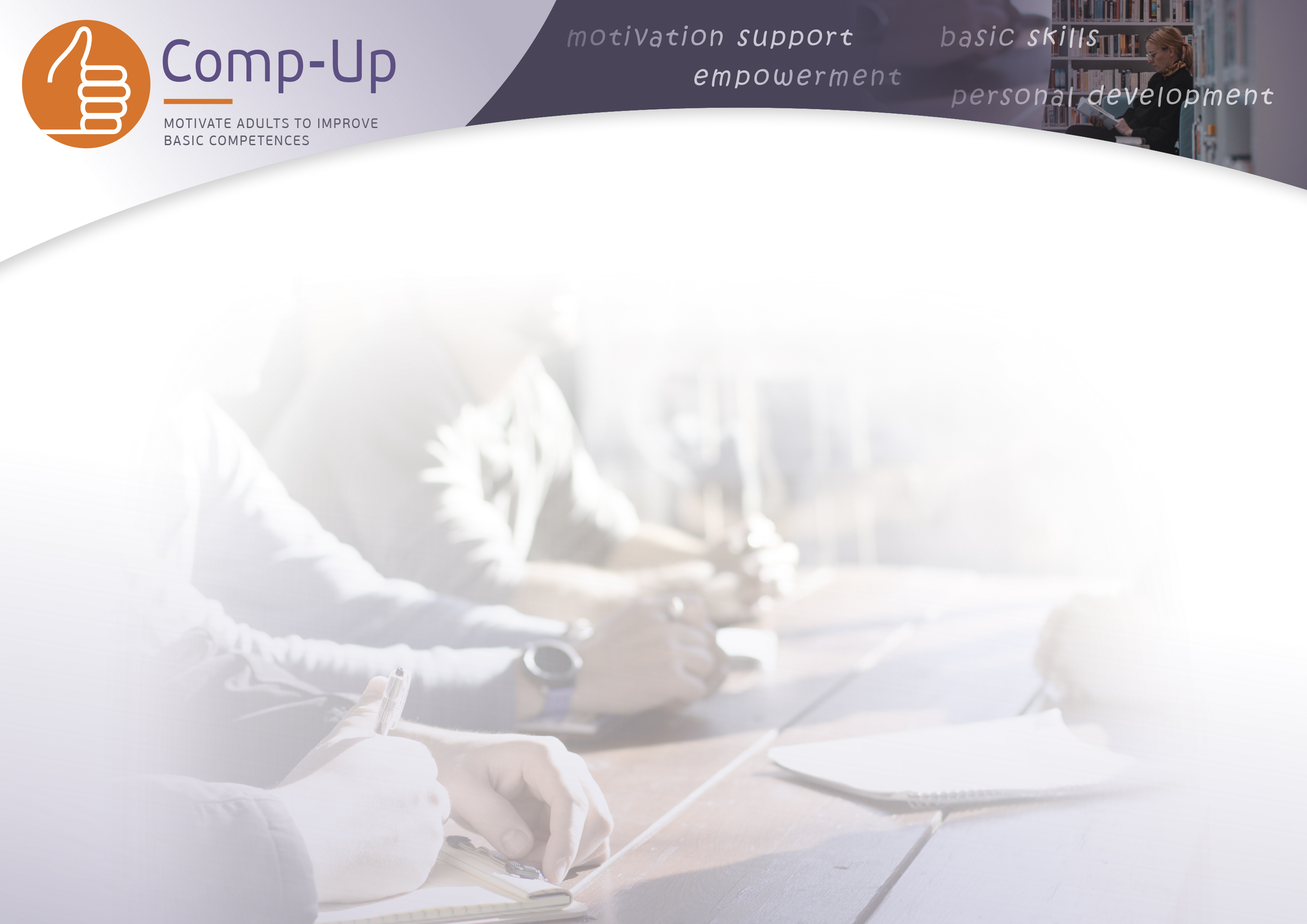 Ich möchte das Gefühl haben, dass ich etwas Schwieriges gemeistert habe

Ich möchte spanisches Essen bestellen können

Ich möchte in Spanien arbeiten können

Ich möchte spanische Freunde finden

Ich möchte keine Person sein, die aufgibt
Grammatik ist schrecklich

Aussprache ist hoffnungslos

Es klingt blöd

Ich mache blöde Fehler
Es ist es mir wert!
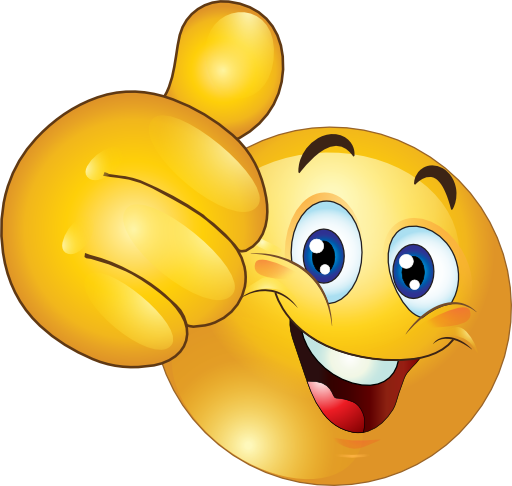 [Speaker Notes: Anna hat einige Zeit darüber gegrübelt, warum sie Spanisch lernen wollte. Obwohl alle Schwierigkeiten blieben, fand sie so viele Gründe, Spanisch zu lernen, dass sie die negativen Aspekte überwogen. Auch wenn das Erlernen der spanischen Sprache wirklich schwer sein würde, wäre es doch auch sehr positiv und wichtig für sie. *Lass den Fall auf der Tafel stehen!*]
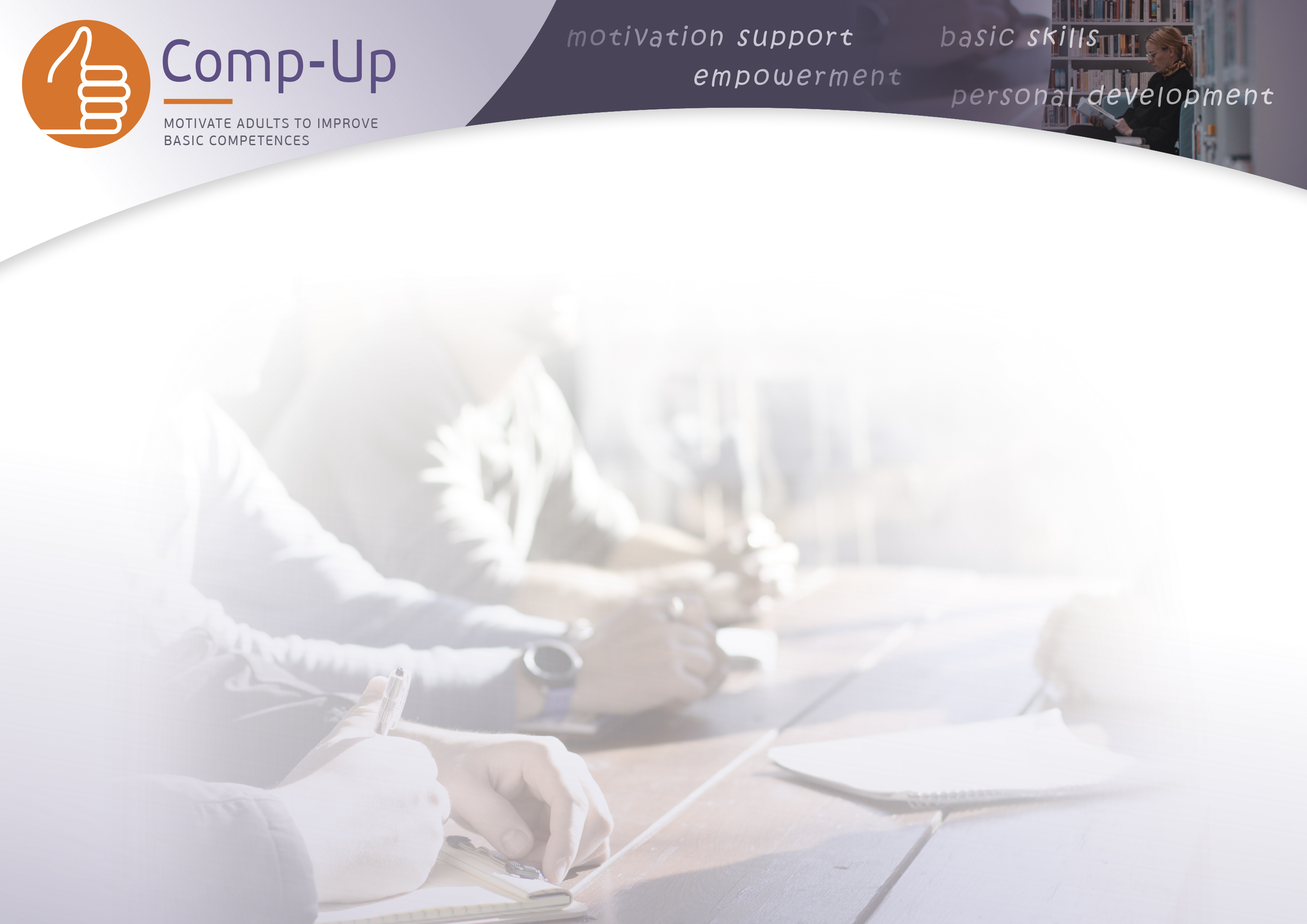 Warum versucht Luigi, Geometrie zu lernen?
Contra: 
Sehr schwierig, 
braucht viel Zeit
ist verwirrend 
Es gibt immer neue Probleme.
Ich habe nie das Gefühl, dass ich gut genug bin
Pro: 
will Tischler werden.
Manchmal gibt es mehr Nachteile als Vorteile, wie in Luigis Fall. Aber das Pro ist wirklich wichtig -auch wenn es mehr Unannehmlichkeiten und Probleme bringt, ist das Pro viel wichtiger.

*Lasst das Pro/Con von Luigi auf der Tafel stehen*.
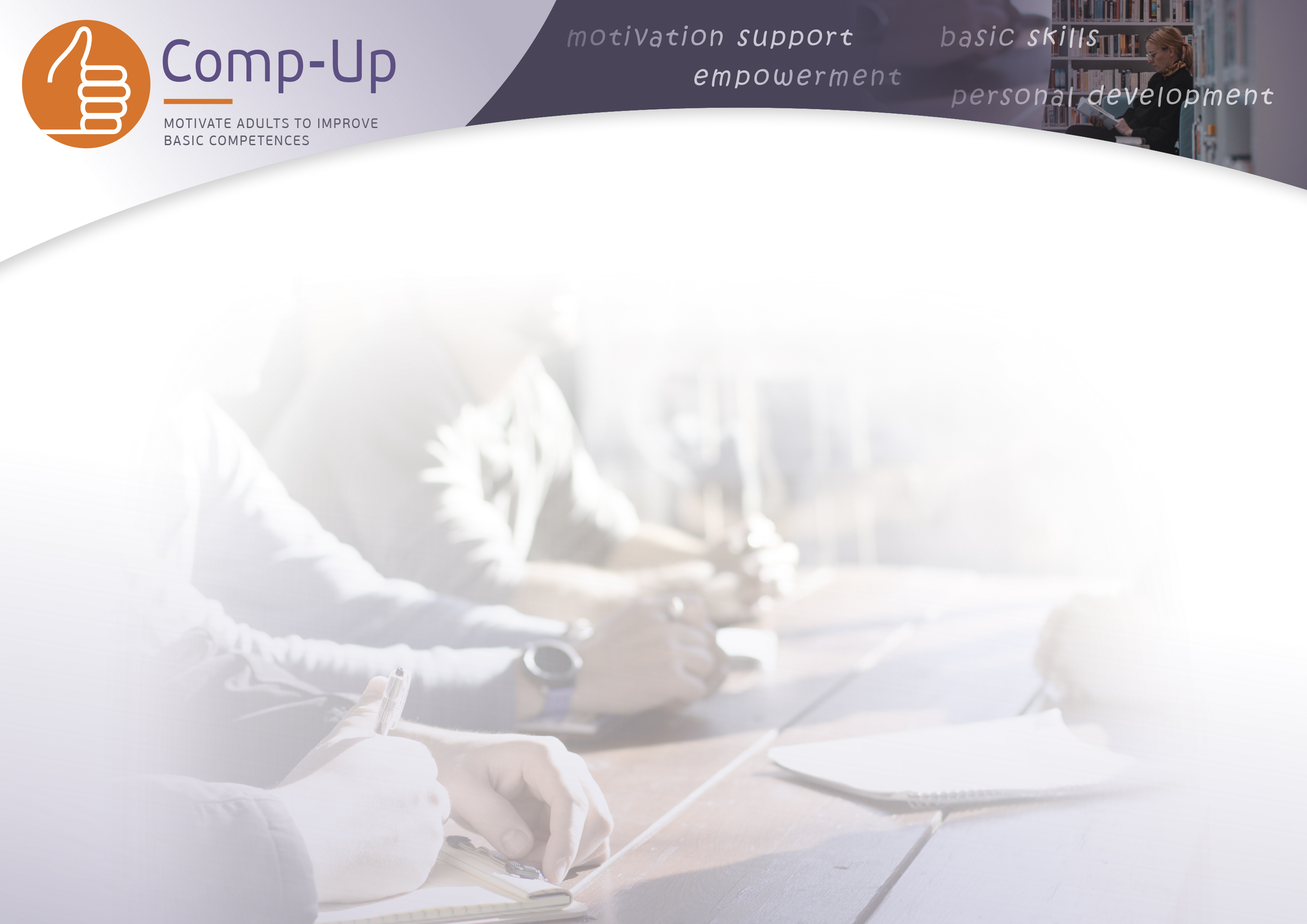 Was ist mit dir?
A) Fällt Ihnen etwas Schwieriges ein, das Sie derzeit tun? Was ist daran negativ?

B) Wie kommt es, dass Sie es tun, auch wenn es viel Negatives hat?
[Speaker Notes: Beispiel für Lehrkraft! Stellen Sie den SchülerInnen etwas vor, das Sie im Idealfall motiviert und das Sie in Ihrem Leben tun oder getan haben, wie in den Folien zuvor. Lassen Sie dann die SchülerInnen dasselbe tun und erinnern Sie sie daran, dass einige angenehme Aktivitäten wie Sport wirklich schwierig sein können, aber so viel Spaß machen, dass wir die negativen Aspekte vergessen.
Erzählen Sie den SchülerInnen, warum Sie etwas getan haben, das schwierig war, und lassen Sie die SchülerInnen darüber nachdenken. Lassen Sie sie ein Brainstorming zu den "Vorteilen" der Aktivität machen, mit der sie sich schwer tun. Wenn ein Schüler/eine Schülerin Schwierigkeiten hat, schlagen Sie ihm/ihr Gründe vor, warum er/sie es tun könnte, und schauen Sie, ob er/sie es versteht.]
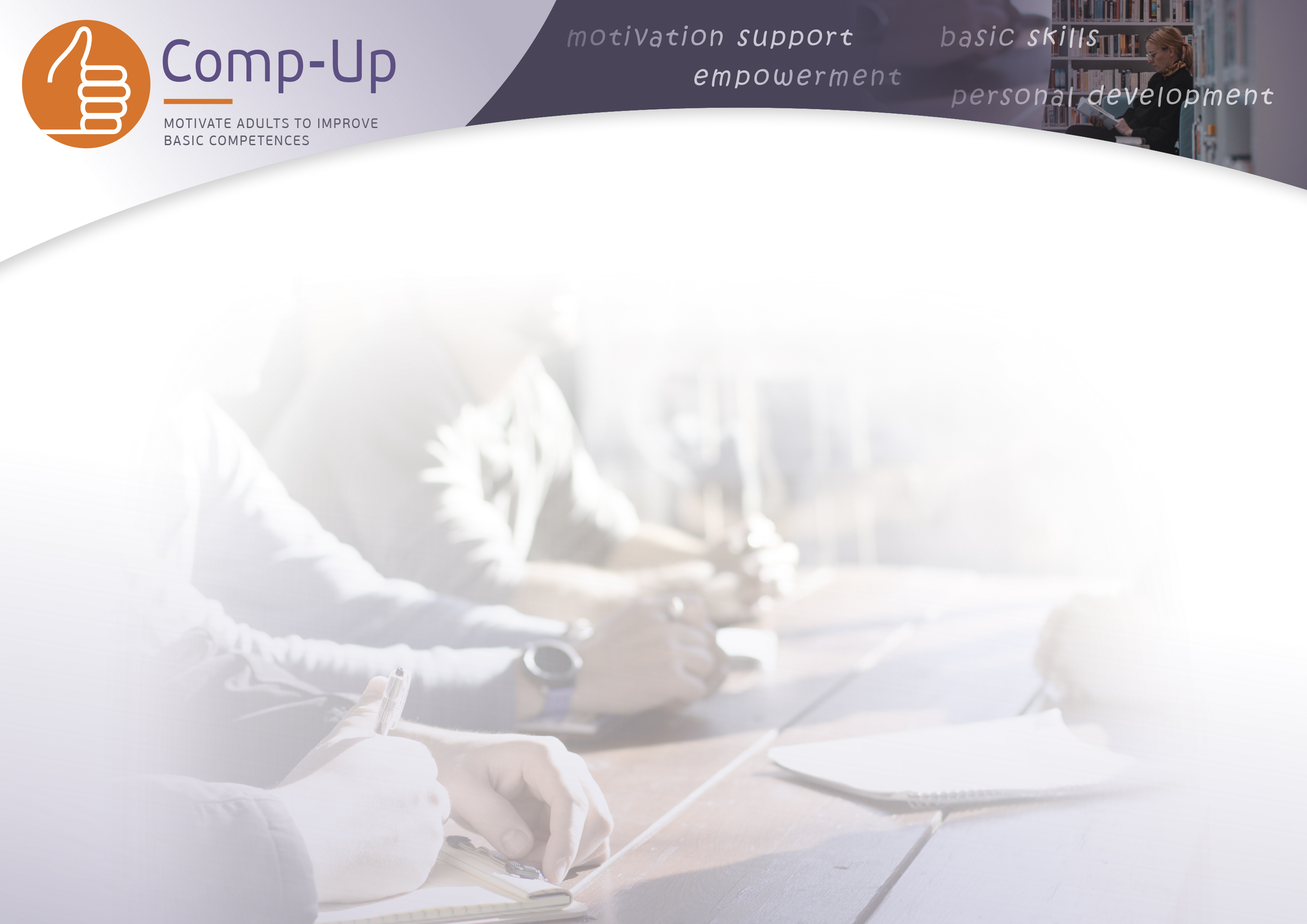 Derzeitige, aktuelle oder mögliche Hindernisse
Wir ertränken uns oft in den negativen Seiten der Dinge. WissenschaftlerInnen glauben, dass dies daran liegt, dass selbst kleine Fehler uns schon längst aus der Bahn werfen können. Heutzutage jedoch enden die alltäglichen Hindernisse, auf die wir stoßen, wie z. B. Anna, die versucht, in grammatikalisch korrektem Spanisch über ihren bevorstehenden Urlaub zu sprechen, normalerweise nicht damit, dass wir von Löwen gefressen werden. Oftmals vergessen wir, vor allem beim Lernen, die positiven Seiten, warum wir die Dinge tun, die wir tun, z. B. wer wir sein wollen, was wir wissen wollen, was wir können wollen usw. Die letzte und wichtigste Aufgabe dieser anfänglichen Übung besteht darin, über ein Problem oder ein Hindernis nachzudenken, mit dem Sie konfrontiert sind, vor kurzem konfrontiert waren oder in Zukunft konfrontiert sein werden, und sich Gründe, "Pros", auszudenken, warum Sie es tun sollten. Denkt an die Beispiele von Anna und Luigi, wenn ihr Inspiration braucht. 
*Machen Sie ein Brainstorming mit den SchülerInnen und nennen Sie gemeinsame Beispiele, wenn sie Probleme haben.
*Förderung der Diskussion
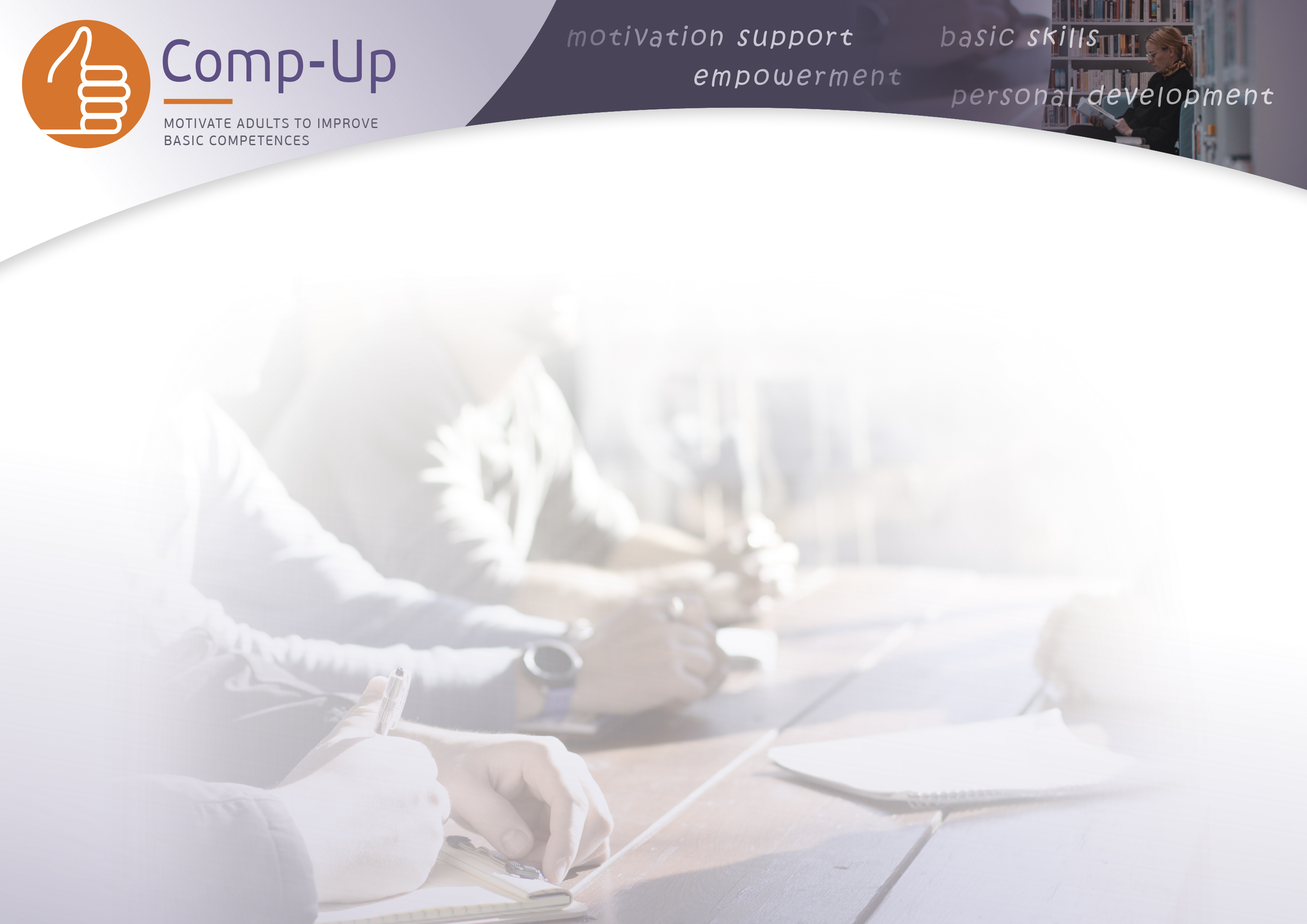 Part 2: Fantasievoller Erfolg
Die Motivation, schwierige oder beängstigende Lernaufgaben in Angriff zu nehmen, ist nicht leicht zu meistern, da wir oft an die Möglichkeit des Scheiterns denken. Wenn wir uns auf die schlimmsten Fälle, Probleme oder negativen Folgen konzentrieren, vergessen wir oft die Möglichkeit von Erfolgen, Gewinnen und positiven Auswirkungen. In dieser Aufgabe werden wir versuchen, uns positive langfristige Folgen vorzustellen. Wir wollen damit nicht sagen, dass Sie die negativen Aspekte oder Sorgen vergessen sollen, sondern vielmehr, dass Sie die möglichen positiven Ergebnisse nicht vergessen sollten, während Sie sich mit den Sorgen beschäftigen.
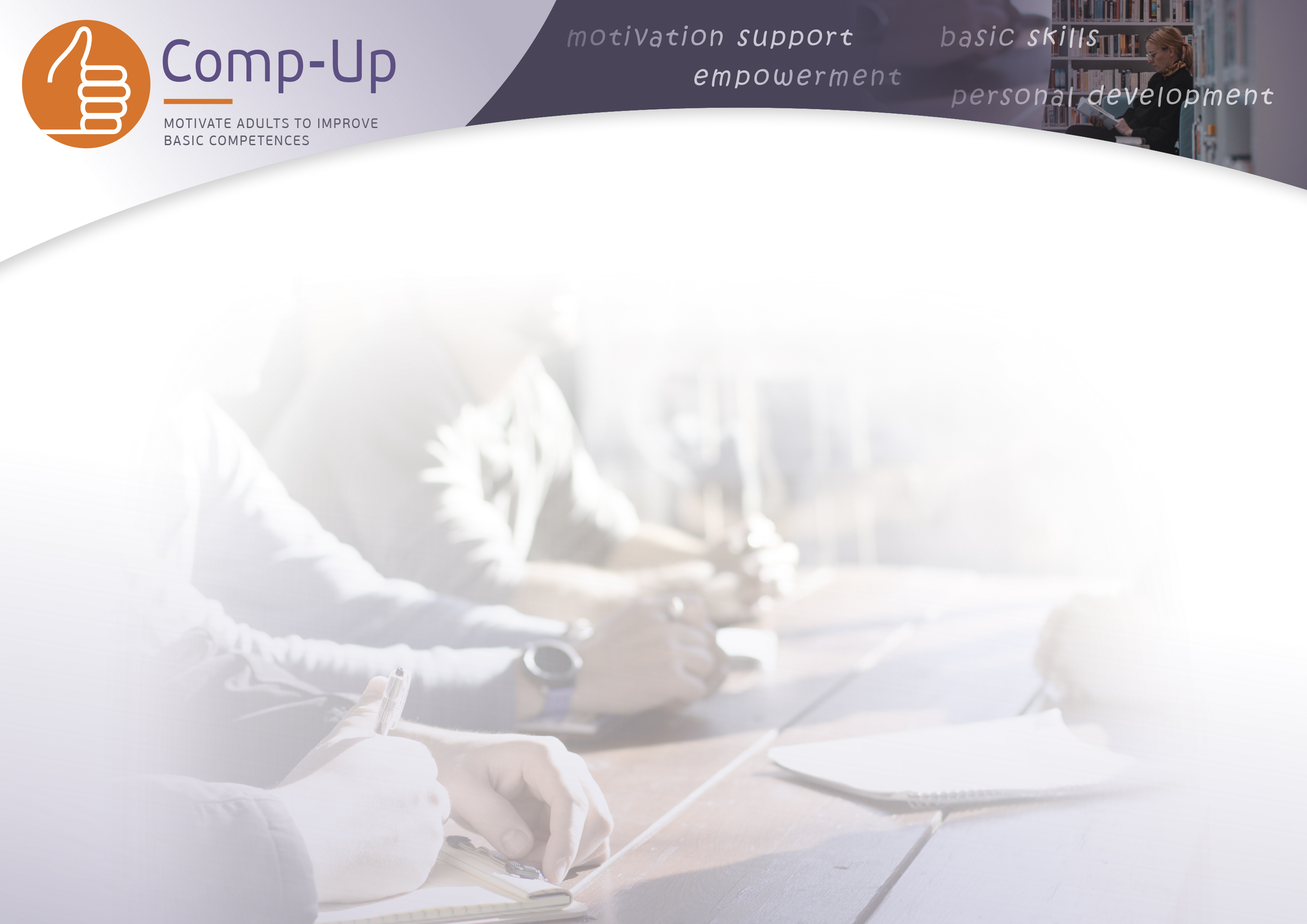 Anna und ihr Spanisch
Als Anna vor dem Spanischunterricht zurückkehrt, kommen ihr Bilder in den Sinn, in denen sie sich fürchterlich schämt, so wie in der Schule, als sie im Spanischunterricht versehentlich sagte, sie sei ein Pferd und alle lachten. 

FRAGEN Sie die Klasse: Wenn ihr raten würdet, wie oft, glaubt ihr, ist ihr dieses Bild durch den Kopf gegangen? ...Wahrscheinlich unzählige Male. 
FRAGE an die Klasse: Was glaubt ihr, wie motiviert sie im Spanischunterricht sein wird, wenn sie nur an dieses Bild denkt? 

Was Anna jedoch tun muss, ist, diesem Bild Bilder entgegenzusetzen, was sie erreichen möchte, was sie gewinnen würde, wenn sie Spanisch beherrschen würde. Wie könnte sie sich, ausgehend von ihren Pro- und Contra-Argumenten (auf Seite 4), die sie an die Tafel geschrieben hat, die positiven Ergebnisse vorstellen? Vielleicht könnte sie sich lebhaft vorstellen, wie sie auf einer Hazienda mit ihren spanischen Freunden ganz zwanglos Paella valenciana mit Ribera del duero bestellt.

FRAGEN Sie die Klasse: Wie könnte sie sich vorstellen, erfolgreich zu sein, wenn sie sich Annas "Vorteile" ansieht? *Förderung der Diskussion*

FRAGEN Sie die Klasse: Was ist mit Luigi?
[Speaker Notes: Das allgemeine Ziel besteht darin, die SchülerInnen dazu zu bringen, sich die gewünschten Folgen der Überwindung eines Hindernisses positiv vorzustellen, um so ihre Motivation zu erhöhen.]
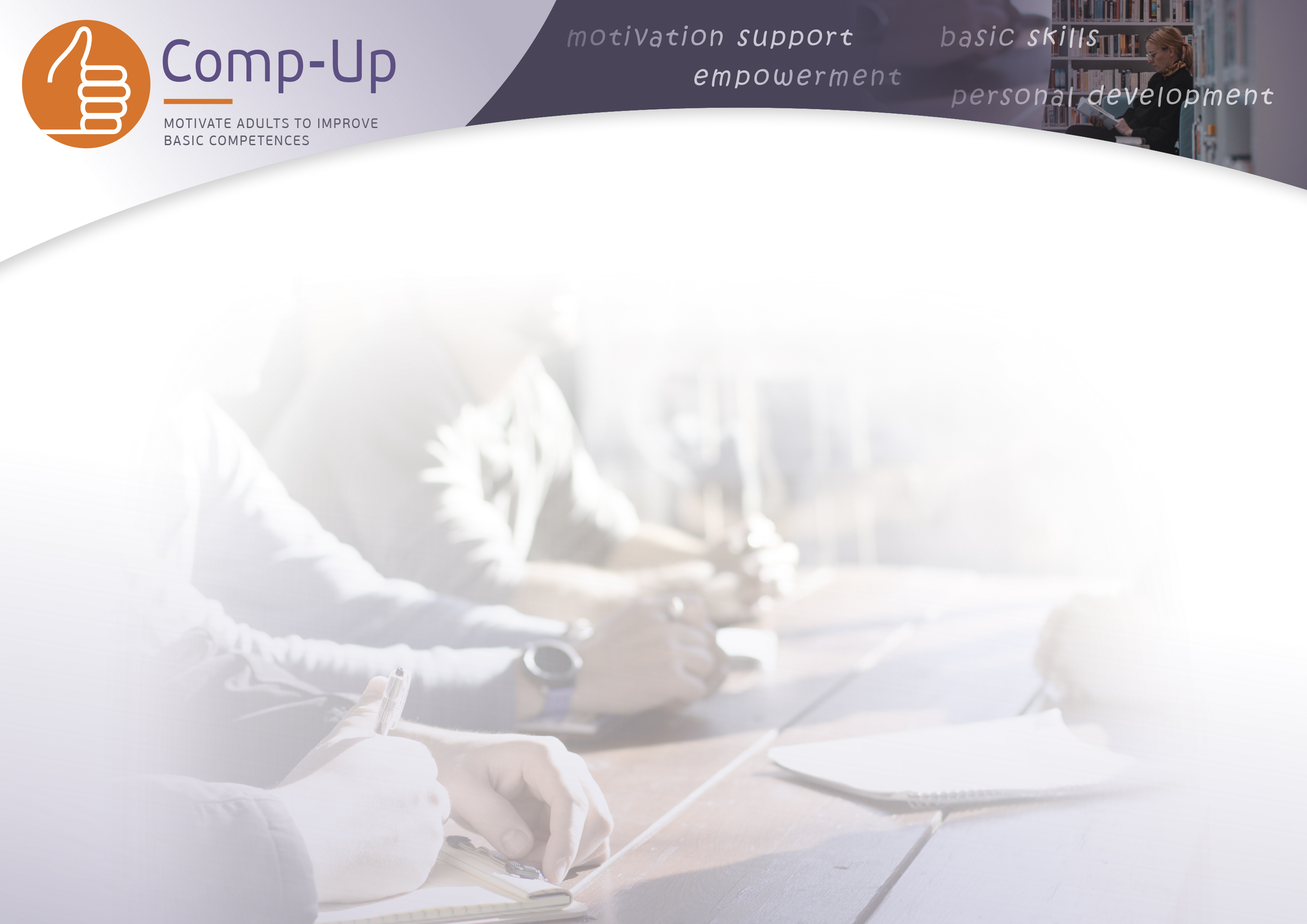 Jetzt für Sie zum Ausprobieren
Aufgabe A: Stell dir vor, wie es wäre, wenn du etwas Schwieriges, das du gerade versuchst, meistern würdest, wie könnten sich die Dinge ändern? Wie würden die Dinge für dich besser werden? Wenn ihr Schwierigkeiten habt, geht zurück zu dem, was ihr in der letzten Aufgabe erwähnt habt, und stellt euch vor, wie es wäre, wenn sich die Dinge wie gewünscht entwickeln würden.  *Machen Sie eine Pause und regen Sie dann eine Diskussion an, indem Sie die SchülerInnen fragen, was sie sich vorgestellt haben*.

Aufgabe B: Denken Sie sich nun eine kurze Geschichte aus, wie Sie ein Hindernis überwinden, etwas Schwieriges tun oder einfach nur bei einer Sache, die Sie wirklich wollen, erfolgreich sind, und wozu das führt. Schreiben Sie sie auf oder denken Sie 3-4 Minuten darüber nach. *Warten Sie, bis die SchülerInnen fertig sind. Fragen Sie, ob jemand bereit ist, zu erzählen*.


Fassen Sie zusammen: Wenn ihr in Zukunft vor einem Hindernis steht, probiert diese Aufgabe aus und seht, ob ihr dadurch motivierter seid.
[Speaker Notes: Das allgemeine Ziel besteht darin, ein motivierendes Bild des gewünschten Zustands und einen erzählerischen Weg dorthin zu entwerfen, um den SchülerInnen ein Ideal vor Augen zu führen, nach dem sie streben können, und sie an die Konsequenzen zu erinnern, wenn es an Motivation mangelt. Beenden Sie Aufgabe A, bevor Sie Aufgabe B präsentieren.]
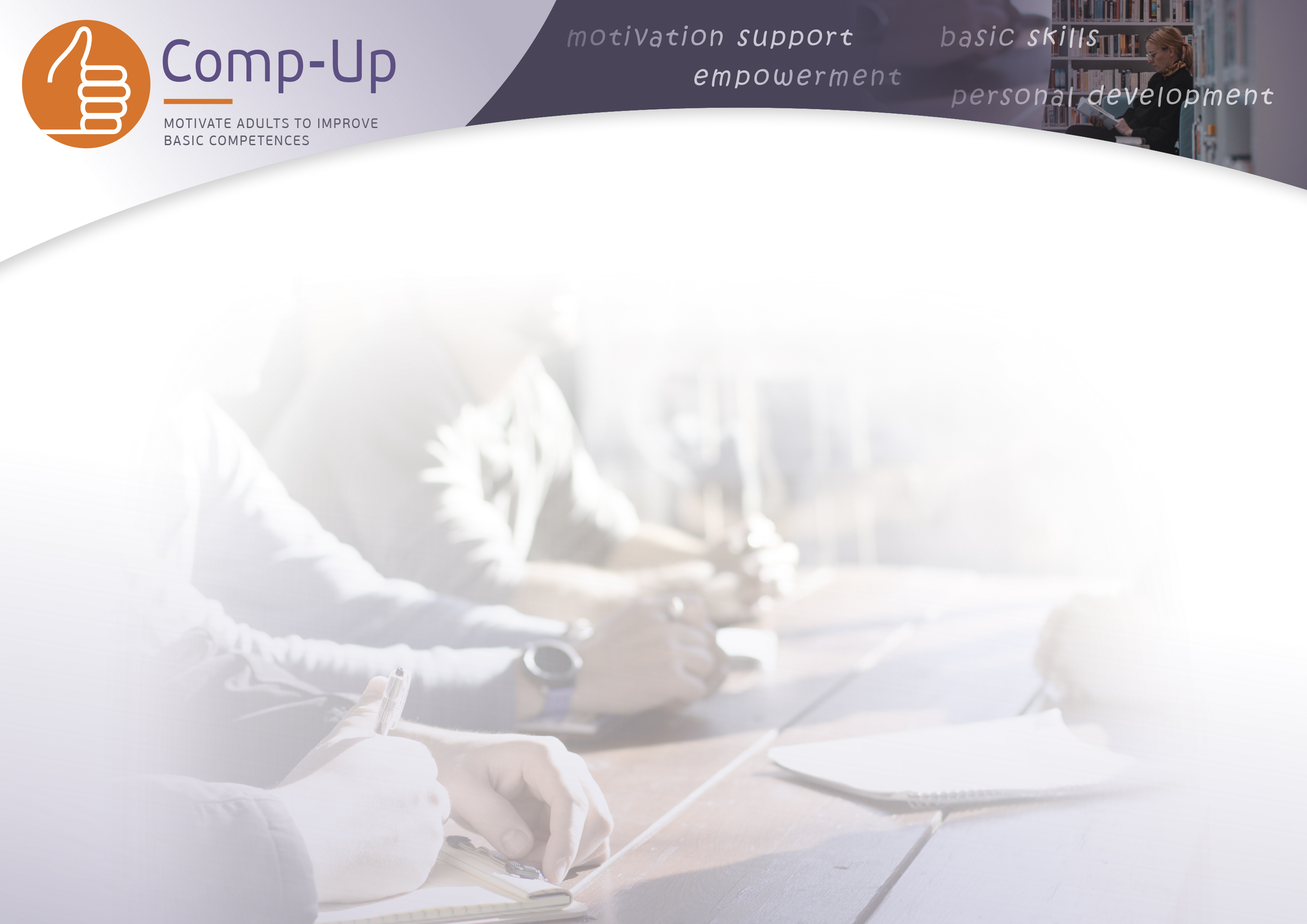 Part 3: Ängste überwinden
In dieser Übung gehen wir der Frage nach, warum Barrieren Unruhe, Angst, Ärger und andere schwierige Gefühle verursachen und wie man 
durch sie herausfinden, was wichtig ist.
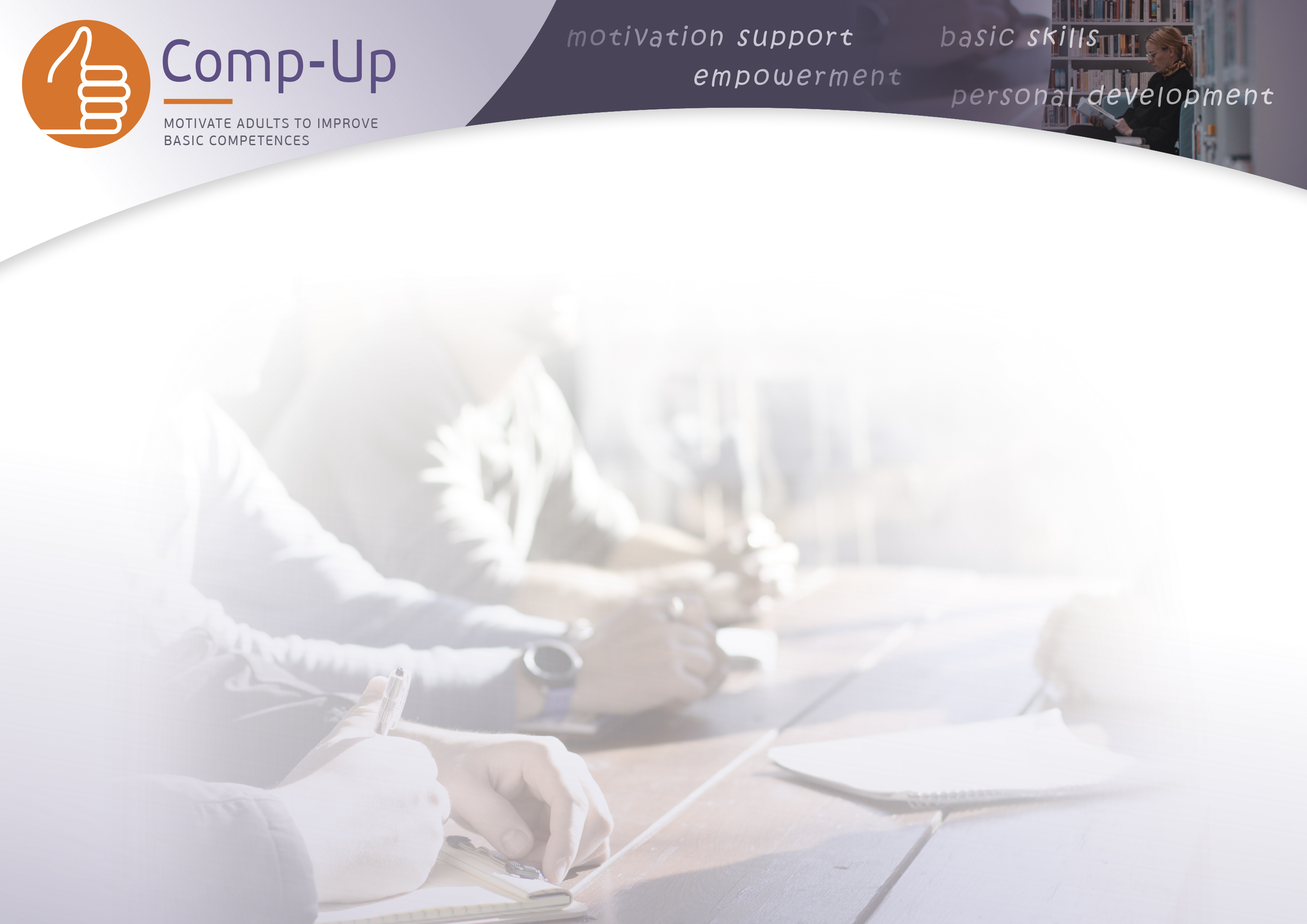 Anna
Um auf all die negativen Seiten zurückzukommen, die Anna beim Spanischlernen gesehen hat, gibt es versteckte Gründe, warum die Negativität so negativ ist. Schauen wir uns an, warum.

Offenbar will Anna nicht dumm klingen, das ist ein großer Betrug für sie. Wenn man neue Sprachen lernt, ist es unvermeidlich, dass man sich ab und zu dumm anhört. Aber für Anna scheint es wichtig zu sein, das nicht zu tun. Die knifflige Frage ist, warum Anna so viel Wert darauf legt, nicht dumm zu klingen, was macht es so wichtig? Versuchen Sie, eine Antwort auf die folgende Frage zu finden: 
Fragen Sie die Klasse: Was ist Anna so wichtig, dass es so schrecklich ist, dumm zu klingen? 
Fragen Sie die Klasse : Das ist ein bisschen schwierig, aber manchmal hilft es, die Frage umzudrehen: Was muss Anna NICHT wichtig sein, damit es unwichtig ist, dumm zu klingen?
Fragen Sie die Klasse : Wenn es Anna nicht wichtig wäre, gut Spanisch zu sprechen, meinst du, es wäre ihr dann wichtig, dumm zu klingen? 
Wenn es Anna nichts ausmachen würde, dass andere über sie lachen, würde es ihr dann etwas ausmachen, wenn sie ab und zu einen Fehler macht?

Hinter jeder Angst, jeder Verärgerung oder jedem anderen negativen Gefühl steckt etwas Wichtiges. In Annas Fall konzentrierte sie sich wirklich darauf, NICHT dumm zu klingen, NICHT an der Grammatik zu scheitern, NICHT falsch auszusprechen, und vergaß dabei, dass es eigentlich darum ging, Spanisch zu lernen und in Spanien leben zu können. Die Dinge wurden schwierig, weil sie sich darum kümmerte. Wenn sie sich nicht darum kümmern würde, wäre es egal, ob sie Fehler macht, dumm klingt oder sich falsch ausdrückt.
[Speaker Notes: Das übergeordnete Ziel ist es, den Schülerinnen und Schülern klar zu machen, dass Barrieren und negative Emotionen oft auftauchen, weil sie einer wichtigen Sache im Weg stehen. Dass Anna sich über alles, was in Folie 2 erwähnt wird, aufregt, hängt damit zusammen, dass es ihr wichtig ist, Spanisch zu lernen, klug/kompetent zu wirken usw. Nachdem sie dies erkannt hat, kann sie sich mehr auf das konzentrieren, was wichtig ist, z. B. Spanisch zu lernen, als auf das, was ihr nicht wichtig erscheint. Anna wird unweigerlich besser lernen, wenn sie sich auf das positive Ziel des Lernens konzentriert und nicht auf das negative Ziel, keine Fehler zu machen.]
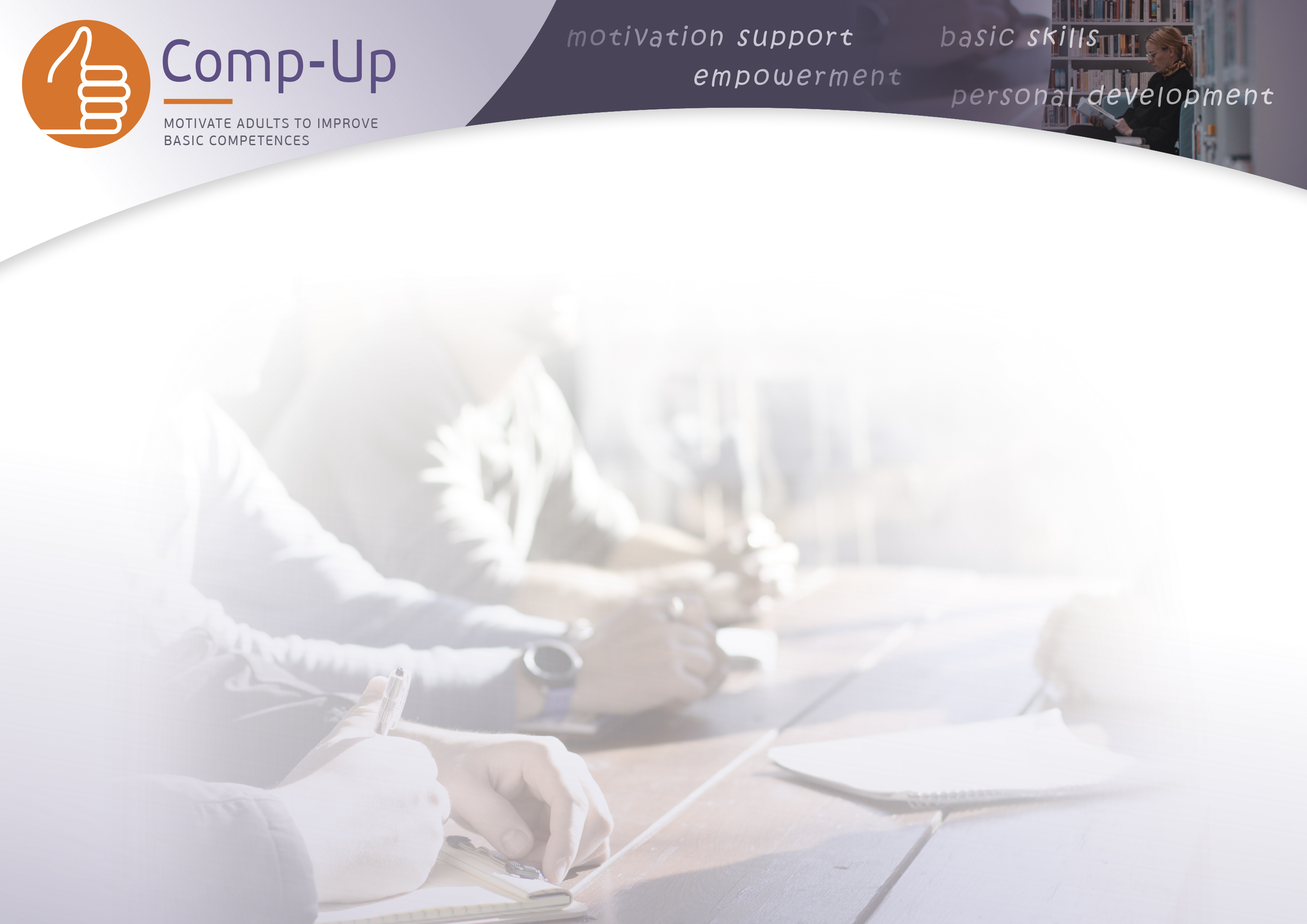 Luigi
Üben wir ein wenig mit Luigi. Er stellt die folgenden Nachteile der Geometrie dar.

Sie ist sehr schwer, 
es braucht viel Zeit
Es ist verwirrend 
Es gibt immer wieder neue Probleme.
Ich habe nie das Gefühl, dass ich gut genug bin



Schreiben Sie auf, was Ihrer Meinung nach Luigi am Herzen liegt, was es ihm schwer macht. Wenn die Schülerinnen und Schüler Schwierigkeiten haben, geben Sie ihnen zum Abschluss folgende Satzform vor: "Dass Geometrie verwirrend ist, ist ein Problem für Luigi, weil er sich um XXX kümmert
"Ständig neue Fragen in der Geometrie sind ein Problem für Luigi, weil er sich um XXX kümmert.
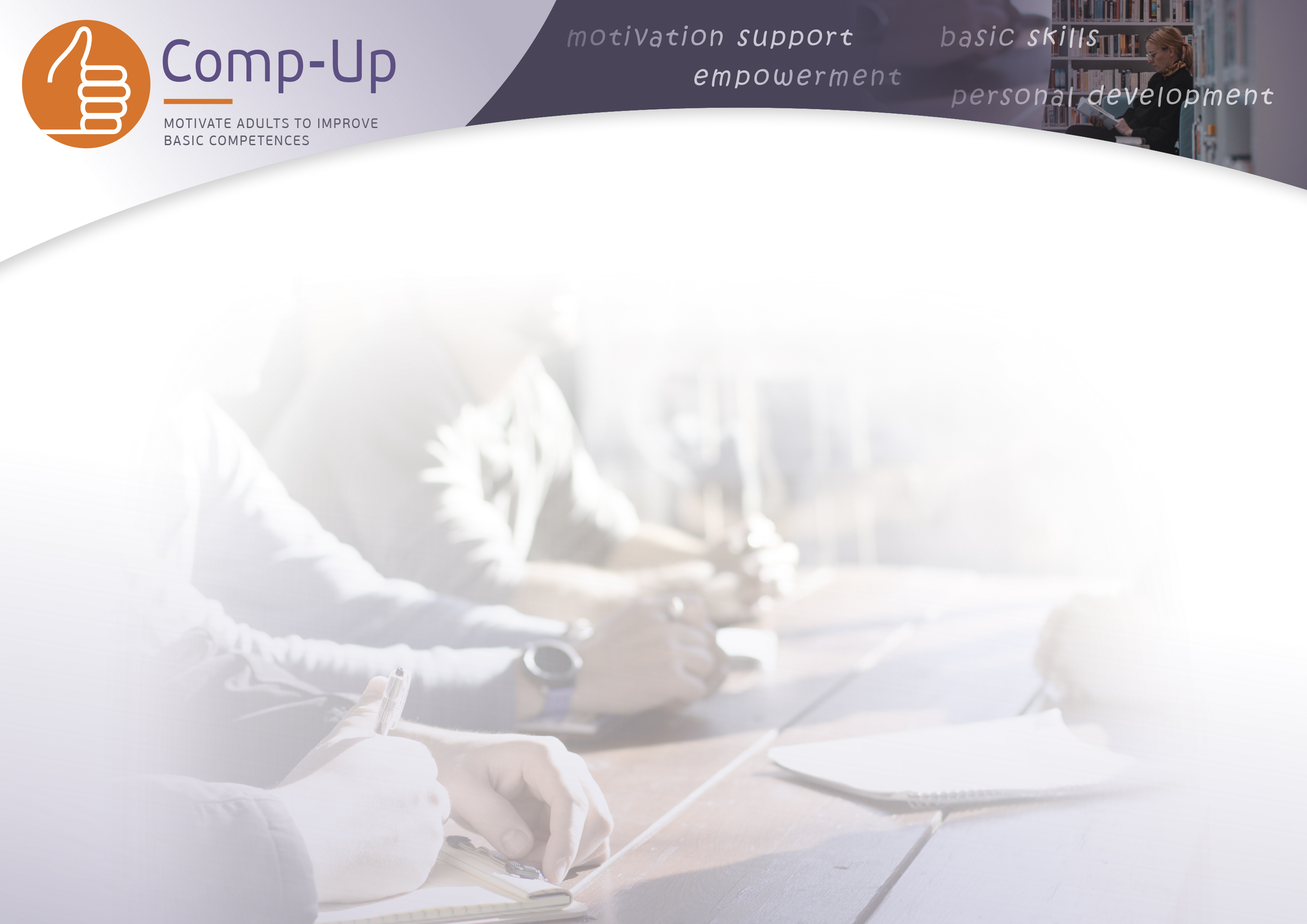 Jetzt für Sie zum Ausprobieren
Im ersten Teil dieses Kurses haben Sie eine Reihe von negativen Aspekten über etwas Schwieriges, das Sie tun oder getan haben, aufgeschrieben. Was war Ihnen wichtig, dass die Negative auftauchten? Was war daran wichtig?
Wenn sie nicht mit eigenen Beispielen kommen, versuchen Sie, sie an etwas Schwieriges und Wichtiges zu erinnern?
Sich darauf zu konzentrieren, nicht dumm zu klingen, wird Anna nicht helfen, Spanisch zu lernen, denn es war ihr wichtig, nicht dumm zu klingen, weil sie Spanisch lernen wollte. Wenn Anna sich mehr darauf konzentrieren würde, Spanisch zu lernen, als nicht dumm zu klingen, wäre sie in einem Jahr sowohl glücklicher als auch besser in der spanischen Sprache bewandert. Hoffentlich können Sie diese Perspektive mitnehmen, wenn Sie auf Hindernisse und schwierige Aufgaben stoßen.
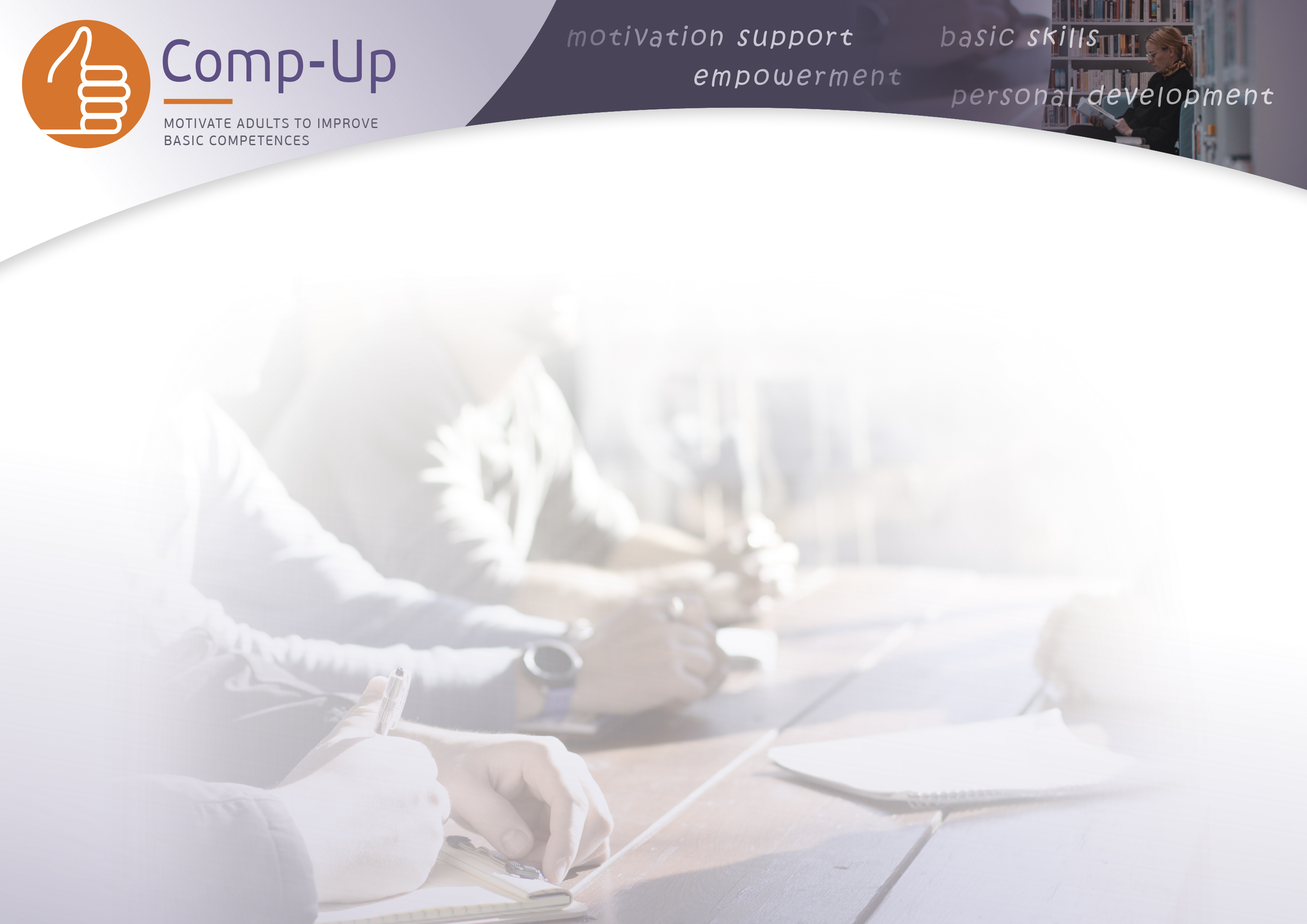 Alles zusammenfügen
Jetzt haben Sie drei Möglichkeiten, sich positiv und sinnvoll zu konzentrieren, wenn Sie schwierige Aufgaben übernehmen und auf Hindernisse stoßen. Um diesen Teil abzuschließen, werden wir versuchen, sie alle zusammen in einem letzten Beispiel anzuwenden.
Stellen Sie sich vor, Sie beginnen im nächsten Semester einen Kurs oder einen Job, der perfekt für Sie ist, aber ein bisschen zu schwierig. Sie haben 3 Monate Zeit, sich zu beweisen, und wenn Sie gut abschneiden, können Sie bleiben. Überlegen Sie zunächst, was für ein Job oder Kurs das sein könnte.

In der ersten Woche haben Sie Angst, sind gestresst und wollen es auf keinen Fall vermasseln. Warum machst du trotzdem weiter? Was ist das Positive daran?
Stellen Sie sich die positiven Folgen vor, wenn Sie erfolgreich sind und nach den drei Monaten bleiben können, stellen Sie sich vor, wie es sich anfühlen würde und was sich dadurch für Sie ändern würde.
Die Angst, der Stress und der Wunsch, es nicht zu vermasseln - was war Ihnen so wichtig, dass es so wichtig war?
Ich hoffe, dass diese drei Aufgaben Ihnen helfen können, sich mehr auf die positiven und sinnvollen Aspekte der Dinge zu konzentrieren, mit denen Sie konfrontiert sind, und gleichzeitig zu verstehen, warum sie auch Stress und negative Gefühle verursachen können.
Offene Frage: Was nehmen Sie aus dieser Übung mit?
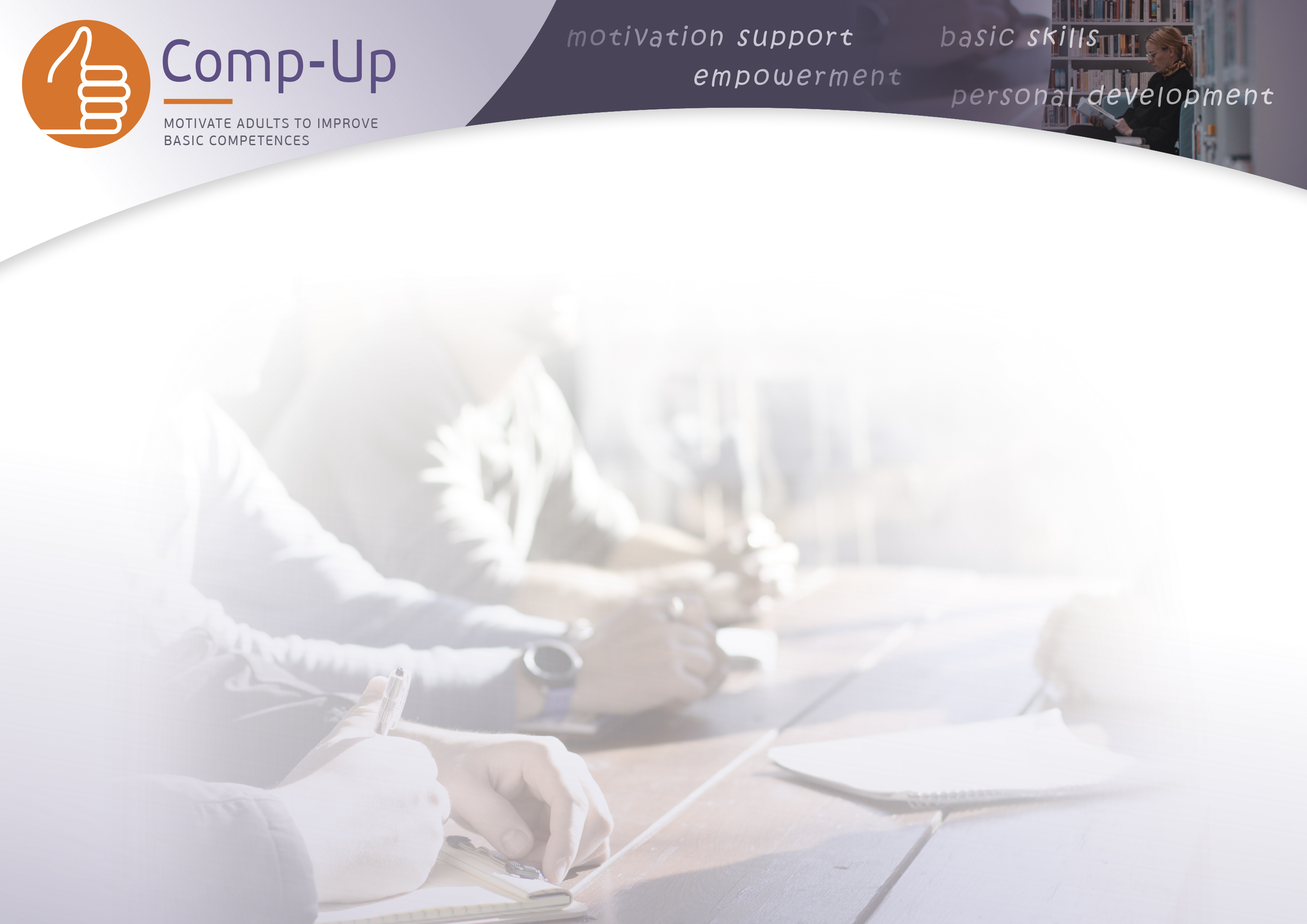 Part 2 – Nicht überwältigt werden & Probleme lösen
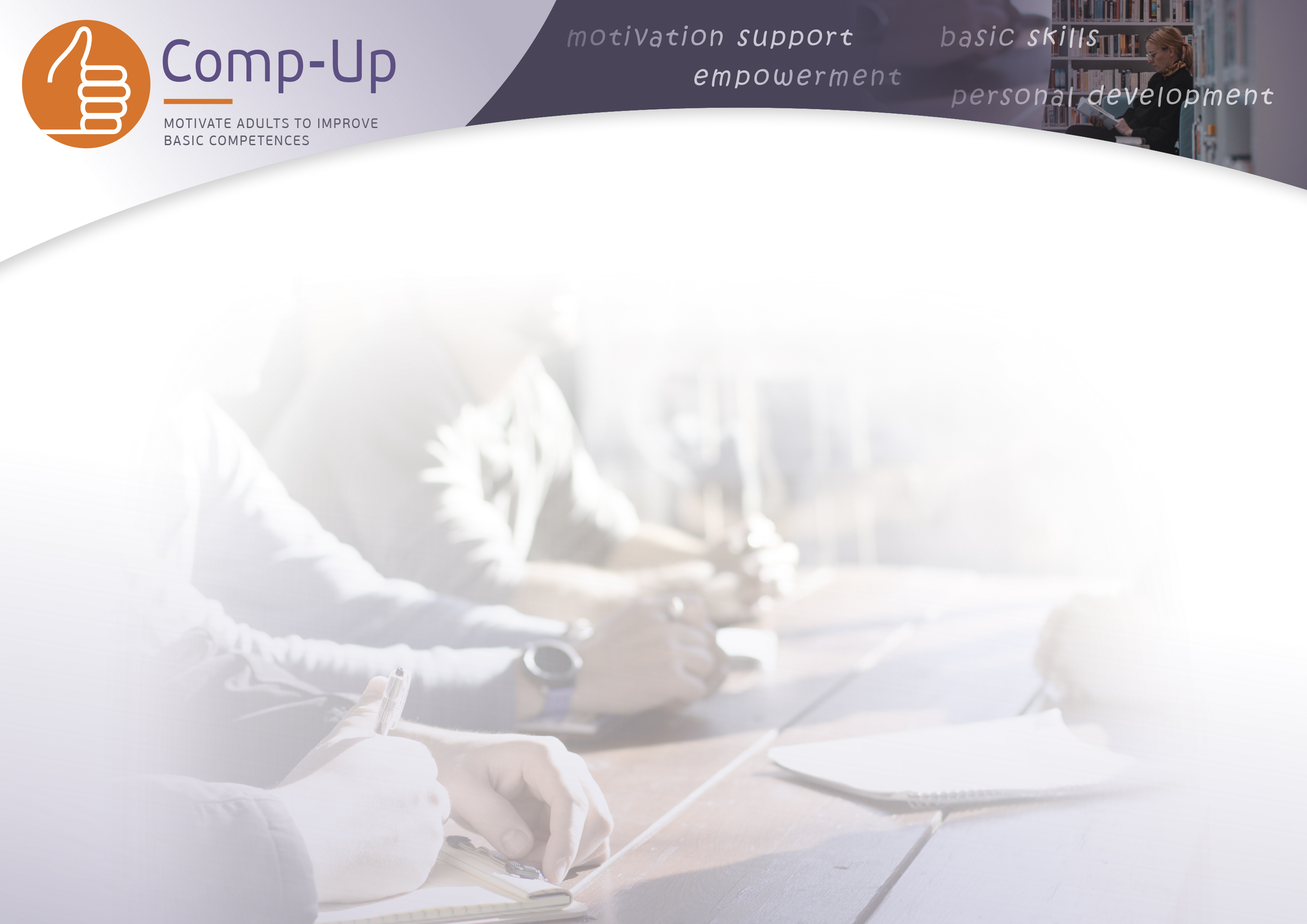 Vier Schritte zur Problemlösung
Identifizieren Sie das Problem
Brainstorming mit möglichst vielen Lösungen
Pro und Contra abwägen und auswählen
Tun Sie es! Dann das Ergebnis bewerten
In diesem Modul werden wir das Vier-Stufen-Modell der Problemlösung kennenlernen, das aus den vier oben genannten Schritten besteht. Dieses Problemlösungsmodell ist das am besten erforschte Modell, das es gibt. Es wurde von vielen Menschen verwendet, um viele Arten von Problemen zu lösen. Wir werden viel Zeit mit diesem Modell verbringen, um sicherzustellen, dass Sie es richtig verstehen.
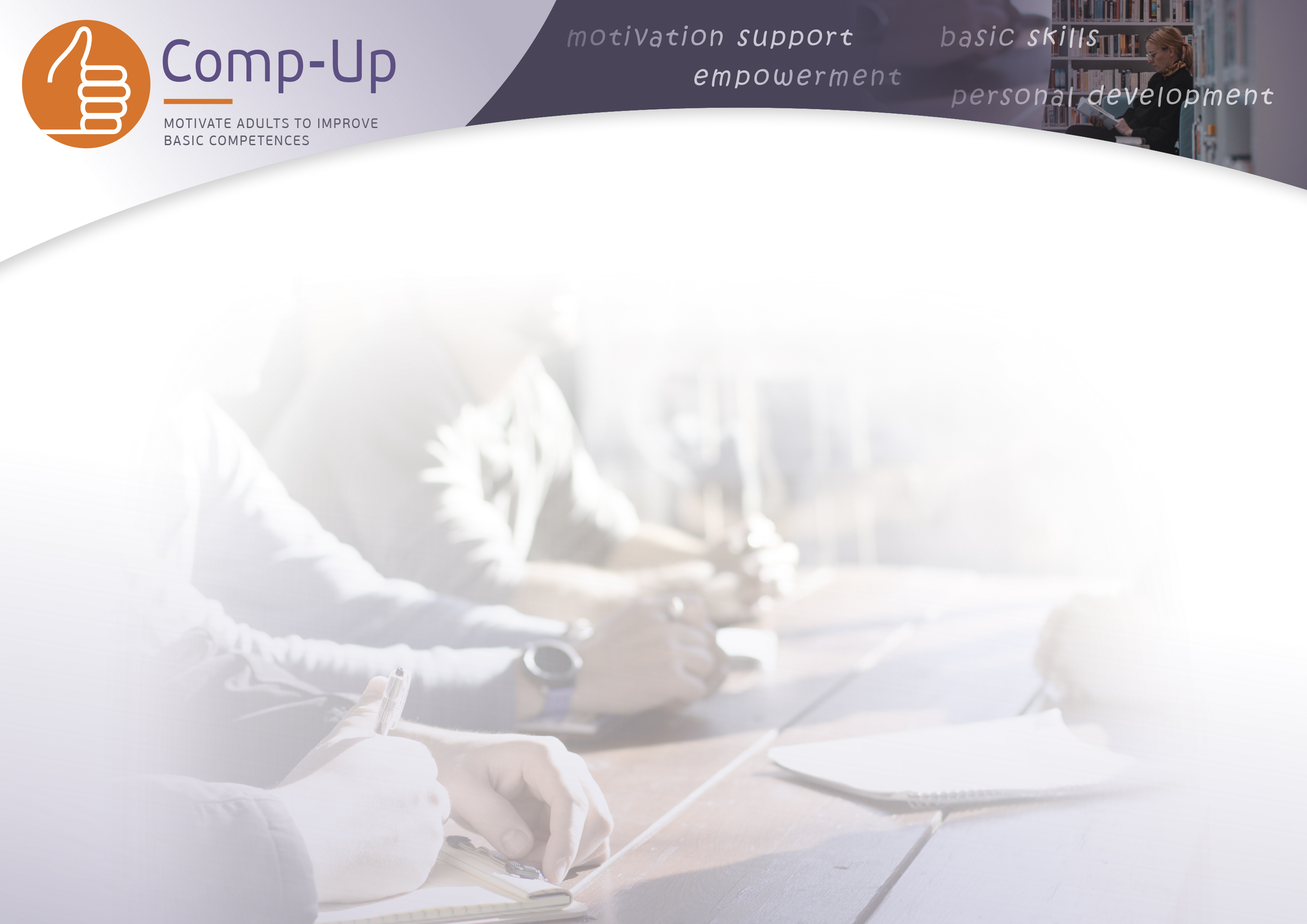 A) Identifizieren Sie das Problem
Wenn Sie Schwierigkeiten mit etwas haben, ist es wirklich wichtig, dass Sie genau wissen, was das Problem ist. Sonst fühlt man sich schnell überfordert, denkt, man wüsste gar nichts oder sei ineffizient. Oftmals ist das Problem spezifischer, als wir zunächst dachten. Das Problem zu identifizieren bedeutet, dass man sich den Bereich, in dem man Schwierigkeiten hat, genau anschaut und versucht herauszufinden, wo das Problem liegt.

Um auf Anna (p2) zurückzukommen: Sie hat ständig Probleme mit der Grammatik. Grammatik ist ein umfangreiches Thema, deshalb wollen wir genau herausfinden, wo das Problem liegt, um das Problem zu lösen. Wenn Anna sich ihre Hausaufgaben in Spanisch ansieht, die ihr Lehrer korrigiert hat, stellt sie fest, dass sie häufig nicht die richtige Form von Verben findet. Ihr Problem liegt also nicht in der Grammatik, sondern in den Verben.

Luigi hat Probleme mit Geometrie. Beim Lesen seines Lehrbuchs und beim Ausprobieren der Übungen stellt er fest, dass ihm der Übergang von zwei zu drei Dimensionen wie Kreis->Kugel und Quadrat->Würfel schwerfällt. Wenn er sich alte Hausaufgaben ansieht, stellt er außerdem fest, dass er bei Aufgaben, die er eigentlich versteht, kleine Fehler macht, was seine Punktzahl senkt.

Anna sagte, sie habe Probleme mit der Grammatik, konnte aber erfolgreich feststellen, dass es sich nur um Verben handelte. Luigi dachte, er hätte Probleme mit Geometrie, aber bei näherer Betrachtung stellte er fest, dass 3D-Objekte und kleine Fehler aufgrund von Unachtsamkeit seine Probleme waren. Wenn man Probleme oder Hindernisse beim Lernen hat, ist es wirklich wichtig, genau zu erkennen, wo das Problem liegt; wenn man LehrerInnen um Feedback bittet oder sich alte Tests ansieht, wird es vielleicht klarer.
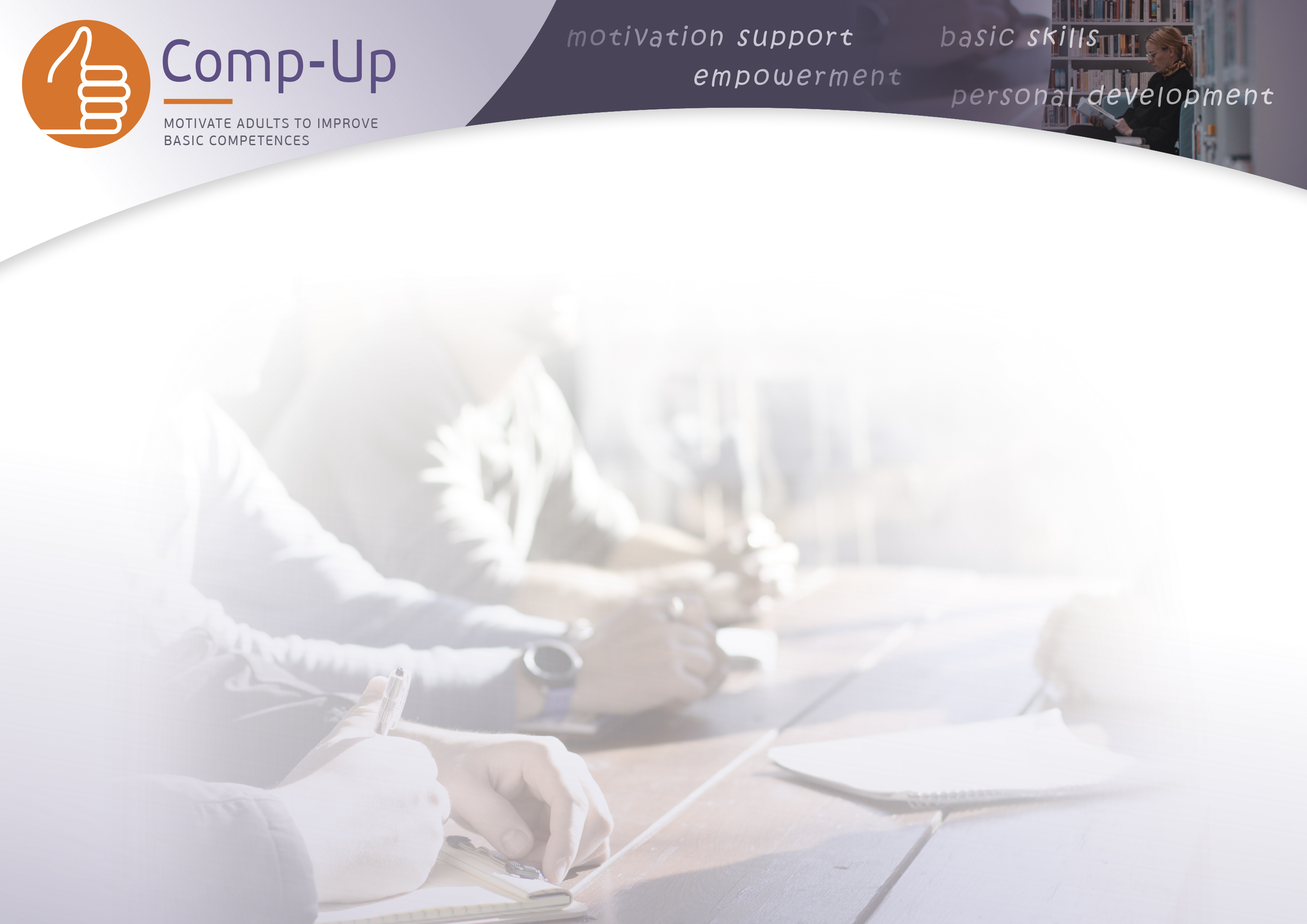 B) Machen Sie ein Brainstorming zu möglichen Lösungen!
In diesem Schritt sollen Sie so viele Lösungen wie möglich vorschlagen, OHNE sie zu bewerten. Hier gibt es keine Bewertung von gut/schlecht! Nur Brainstorming. Fangen wir also mit Anna an. Sie findet es wirklich schwierig, die richtige Form von Verben im Spanischen zu finden: Was könnte sie dagegen tun? Schreiben Sie ihre Vorschläge auf und erinnern Sie sie daran, sie noch nicht zu beurteilen, sondern sie zu bitten, etwas präziser zu sein.

Nun zu Luigi, erstes Problem: Von zwei zu drei Dimensionen übergehen. Fragen Sie die SchülerInnen: Was könnte eine mögliche Lösung für seine Schwierigkeiten dort sein? Schreiben Sie ihre Vorschläge auf und erinnern Sie sie daran, sie noch nicht zu beurteilen und bitten Sie sie, etwas präziser zu sein.

Zweites Problem: Seine gelegentlichen kleinen Fehler bei Aufgaben, die er eigentlich versteht. Fragen Sie die SchülerInnen: Was könnte er tun, um das zu überwinden? Schreiben Sie ihre Vorschläge auf und erinnern Sie sie daran, sie noch nicht zu beurteilen, und bitten Sie sie, etwas präziser zu sein.

Je mehr verschiedene Möglichkeiten Sie finden, desto wahrscheinlicher ist es, dass Sie auf eine wirklich gute Lösung kommen. Wenn Sie die Lösungen in diesem Schritt bewerten, werden Sie daran gehindert, sich neue auszudenken.
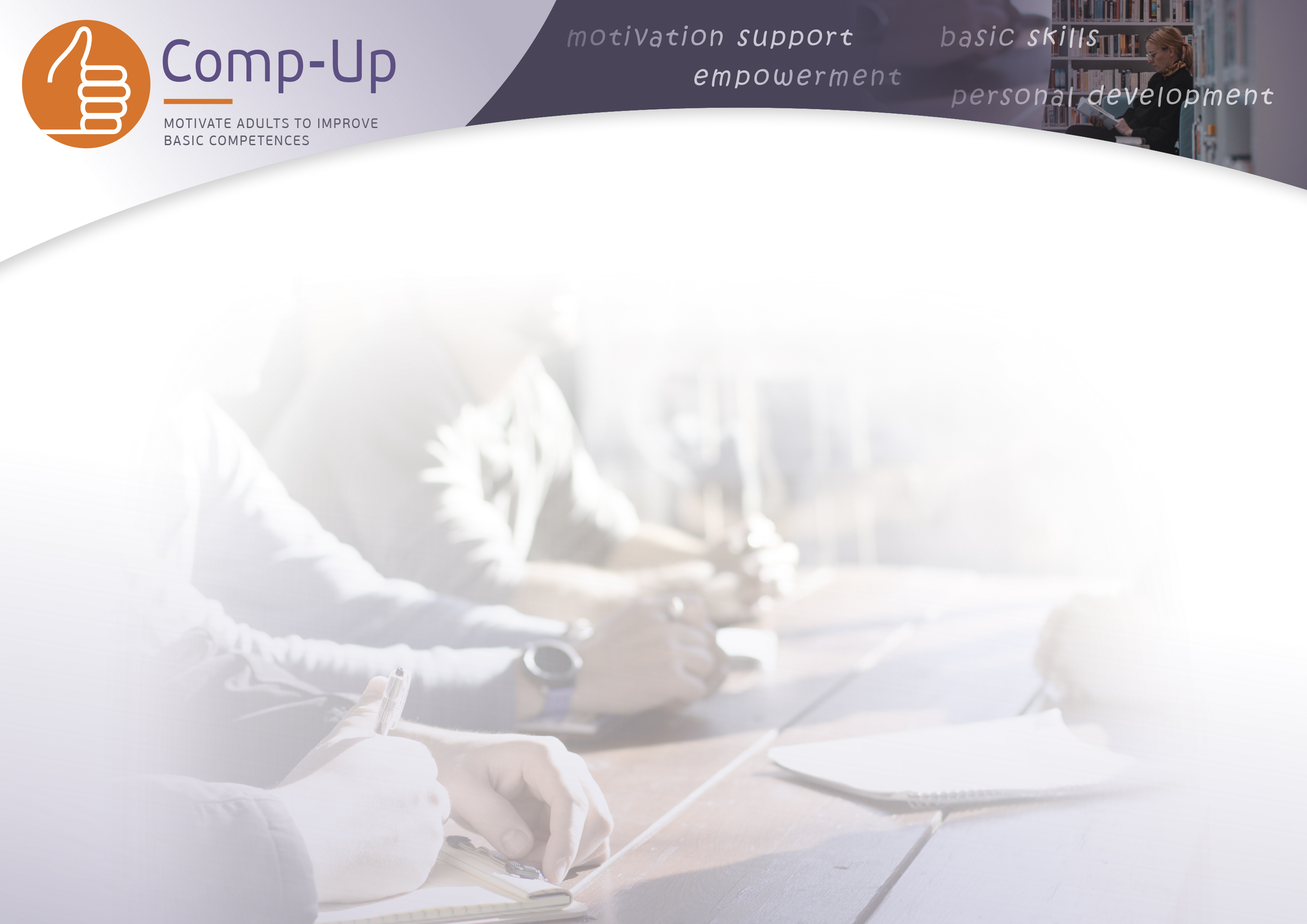 C) Bewerten Sie die Vor- und Nachteile
Dies ist der umfangreichste Schritt und kann einige Zeit in Anspruch nehmen. Sagen Sie es den SchülerInnen: Ihr sollt zunächst alleine alle Vor- und Nachteile aufschreiben, die euch zu mindestens fünf der genannten Lösungen für Annas Problem einfallen, wie z. B. +schnell, -erforderlich LehrerIn usw. Ihr habt 7 Minuten Zeit. 

*Wenn die SchülerInnen fertig sind, diskutieren Sie, welche Vor- und Nachteile sie für die Lösungen gefunden haben. Versuchen Sie dann zu bewerten, welche Lösung die meisten Vor- und Nachteile hat, und schauen Sie, ob die SchülerInnen zustimmen.

Im nächsten Schritt bewerten Sie die Vor- und Nachteile von jeweils drei Lösungen für Luigis zwei Probleme. Wieder sieben Minuten.

*Wenn die SchülerInnen fertig sind, diskutieren Sie, welche Vor- und Nachteile sie für die Lösungen gefunden haben. Versuchen Sie dann zu beurteilen, welche Lösung die meisten Vor- und Nachteile hat, und schauen Sie, ob die SchülerInnen sich einig sind.
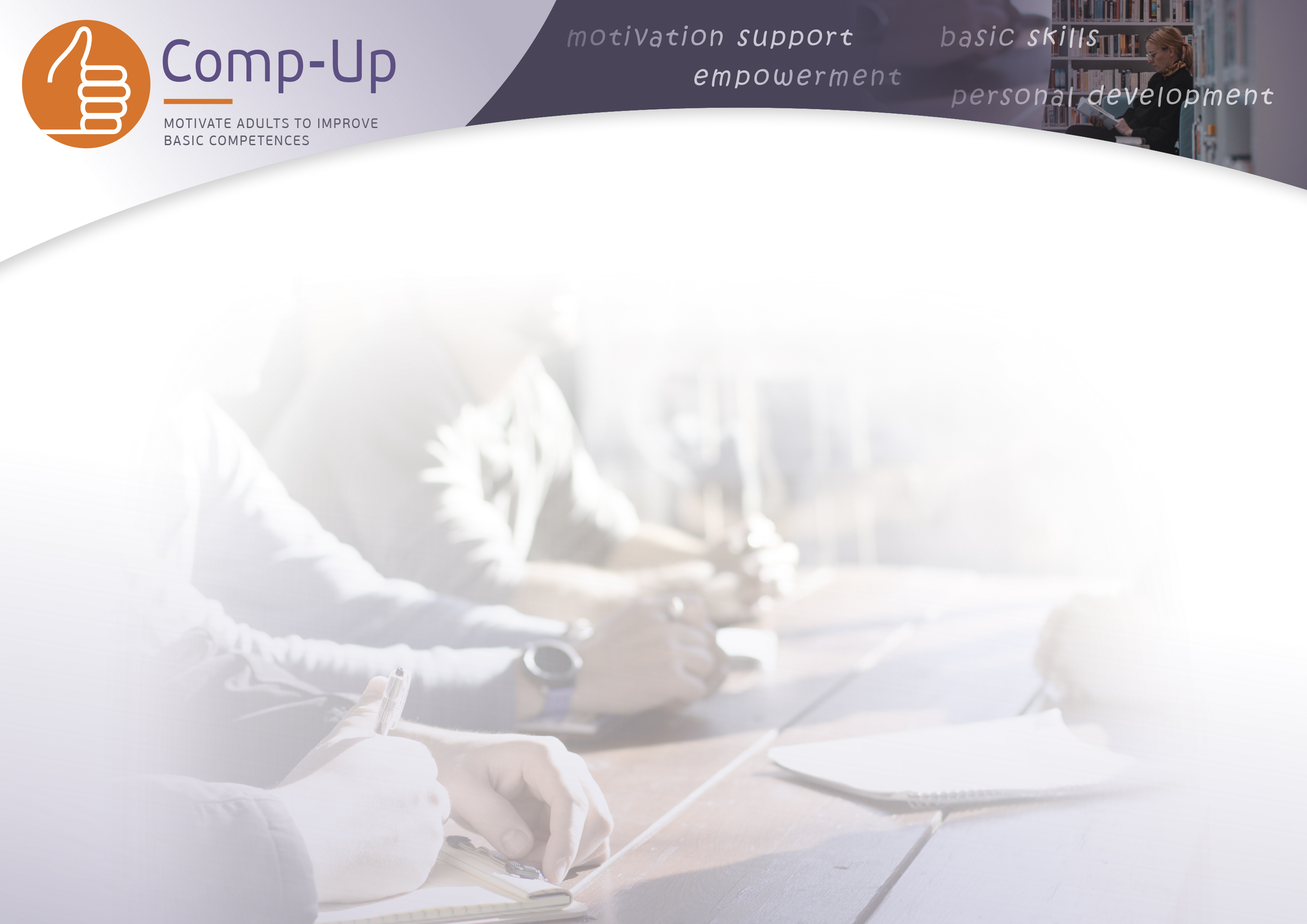 D) Tun Sie es! + bewerten
Der letzte Schritt besteht darin, einfach das zu tun, was man als beste Lösung gewählt hat. Die Aufgabe hier ist es, einen Plan für Anna und Luigi aufzuschreiben, wie sie im Einzelnen mit den Lösungen, die sie als die besten ausgewählt haben, umgehen sollen. Schreiben Sie für jeden von ihnen einen kurzen Plan auf. Geben Sie den SchülerInnen 5 Minuten Zeit und diskutieren Sie dann ihre Pläne.

Wenn alles wie geplant läuft, ist das Problem in dieser Phase verschwunden oder wesentlich weniger problematisch, wenn es jedoch bestehen bleibt, geht man einfach zurück zu Phase eins und versucht es erneut. Wenn alles erfolgreich war, nehmen Sie sich etwas Zeit, um darüber nachzudenken, warum das so ist, vielleicht haben Sie etwas darüber gelernt, wie man mit schwierigen Situationen im Allgemeinen umgeht.
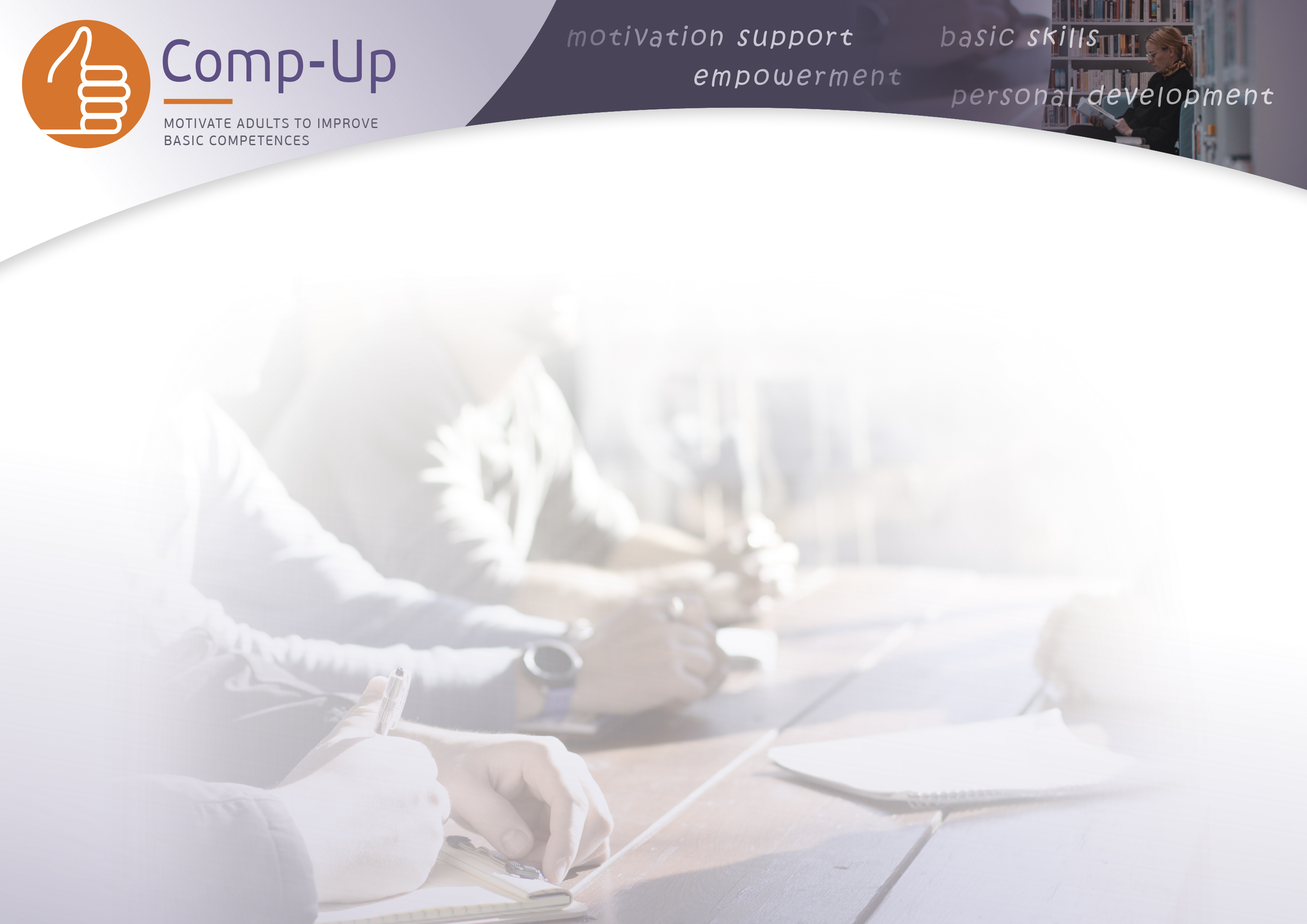 Sie sind dran!
Erklären Sie den SchülerInnen: Die letzte Aufgabe besteht darin, diese Strategie selbst umzusetzen, zögern Sie nicht, um Hilfe zu bitten. Ihr habt 10 Minuten Zeit für diese Aufgabe.

A) Versuchen Sie, ein Problem zu identifizieren, das Sie beim Lernen oder bei der Arbeit haben, vielleicht etwas, das Sie im letzten Block aufgeschrieben haben. Versuchen Sie, so konkret wie möglich zu sein.

B) Brainstorming von Lösungen

C) Bewerten Sie das Für und Wider

D) Entscheiden Sie sich für eine Lösung und führen Sie sie bei der nächsten Gelegenheit aus.
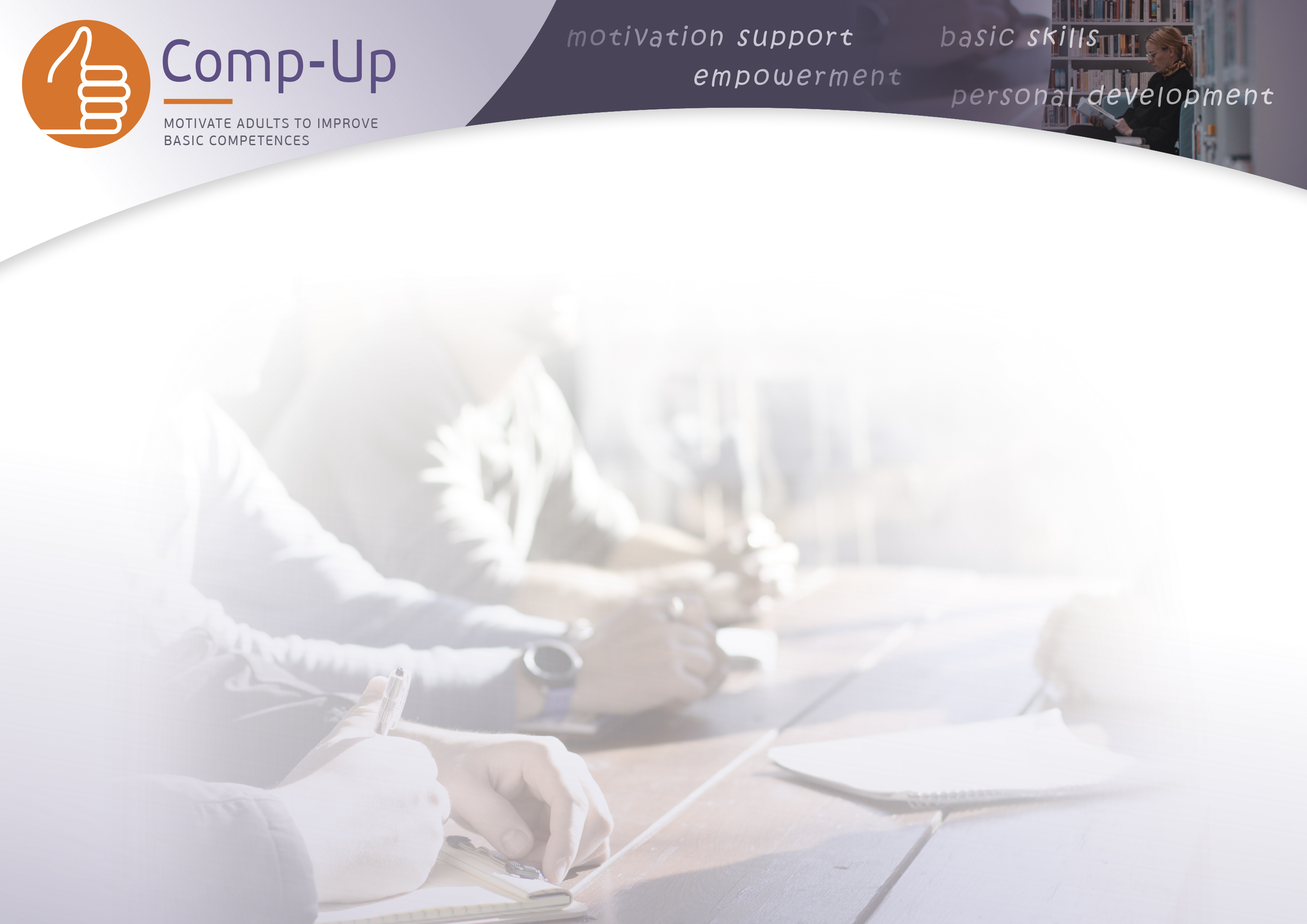 15-Minuten-Regel, das Ende aller Prokrastination
Die Arbeit mit Themen, die Ihnen sehr schwer fallen, kann sich überwältigend und endlos anfühlen. Deshalb geben wir Ihnen einen kurzen Leitfaden, wie Sie sie leichter bewältigen können: die 15-Minuten-Regel. Sie ist wirklich einfach.

Wenn du eine Aufgabe hast, auf die Sie sich nicht wirklich freuen oder die sich überwältigend anfühlt: Legen Sie einen Zeitpunkt fest, an dem Sie sich versprechen, genau 15 Minuten für die Aufgabe zu verwenden, und sagen Sie genau, was Sie in diesen 15 Minuten tun werden. Wenn Sie beginnen, stellen Sie einen Wecker. Nach Ablauf der 15 Minuten entscheiden Sie, ob Sie weitere 15 Minuten schaffen, wahrscheinlich schaffen Sie es, nach weiteren 15 Minuten wiederholen Sie das Ganze, wiederholen Sie es usw. Wenn Sie beschließen, aufzuhören, ist es sehr wichtig, dass Sie genau festlegen, wann Sie die nächsten 15 Minuten mit der Aufgabe verbringen werden. Auf diese Weise ist die nächste Sitzung immer gebucht!
Anna musste an ihren spanischen Verben arbeiten, also beschloss sie, direkt nach der Arbeit 15 Minuten damit zu verbringen, sich die Verben anzusehen, die sie in der letzten Prüfung nicht geschafft hat. Luigi, der nach der Schule sehr müde ist, beschloss, sich nach dem Abendessen 15 Minuten lang auf Youtube Anleitungen anzusehen, wie man in der Geometrie von zwei auf drei Dimensionen kommt.
Die 15-Minuten-Regel ist oft sehr nützlich, um sich selbst auszutricksen und die Prokrastination zu überwinden. Erinnern Sie sich daran, dass man sich nie mehr als 15 Minuten vornimmt, aber man nimmt sich immer die nächsten 15 Minuten vor! Bevor ich also diesen Workshop zusammenfasse, möchte ich, dass Sie sich entscheiden, wann Sie die nächsten 15 Minuten verbringen werden.
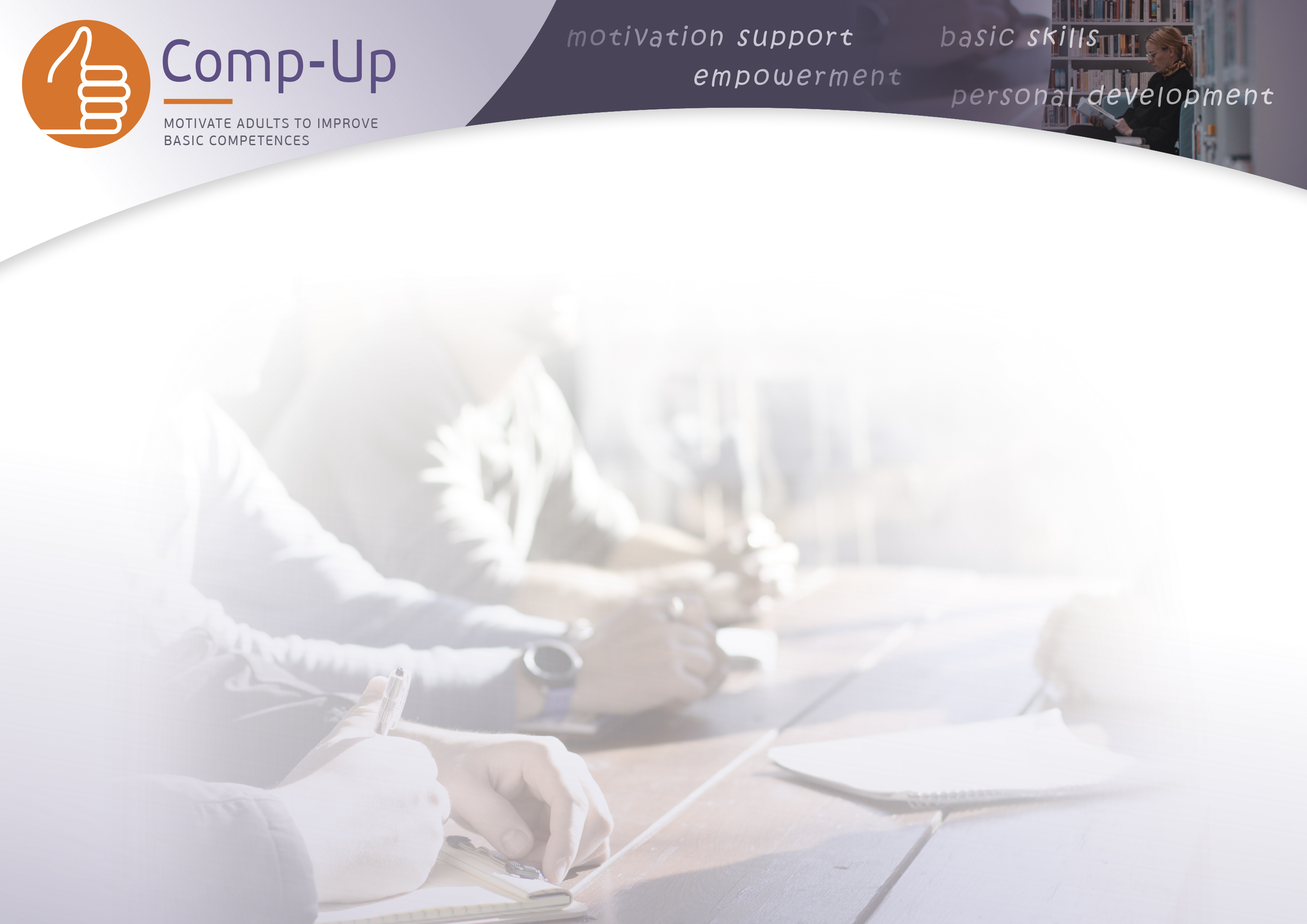 Zusammenfassung
Heute haben wir anhand der Fälle von Anna und Luigi eine Reihe von Möglichkeiten durchgespielt, wie man Barrieren überwinden kann: Warum fragen, sich den Erfolg vorstellen, Ängste abbauen, Probleme lösen und die 15-Minuten-Regel. Wir hoffen, dass diese Übungen Ihnen in Ihrem zukünftigen Studium und im Leben von Nutzen sein werden. Diese Fähigkeiten werden nicht alle Schwierigkeiten in deinem Leben und Studium beseitigen, aber sie machen es dir leichter, sie zu überwinden. Die letzte Übung besteht darin, dass ihr aufschreibt, wann ihr denkt, dass ihr diese verschiedenen Fähigkeiten gebrauchen könntet und ob ihr sie in naher Zukunft gebrauchen werdet. Bitten Sie die SchülerInnen um Beispiele und beenden Sie dann den Workshop.